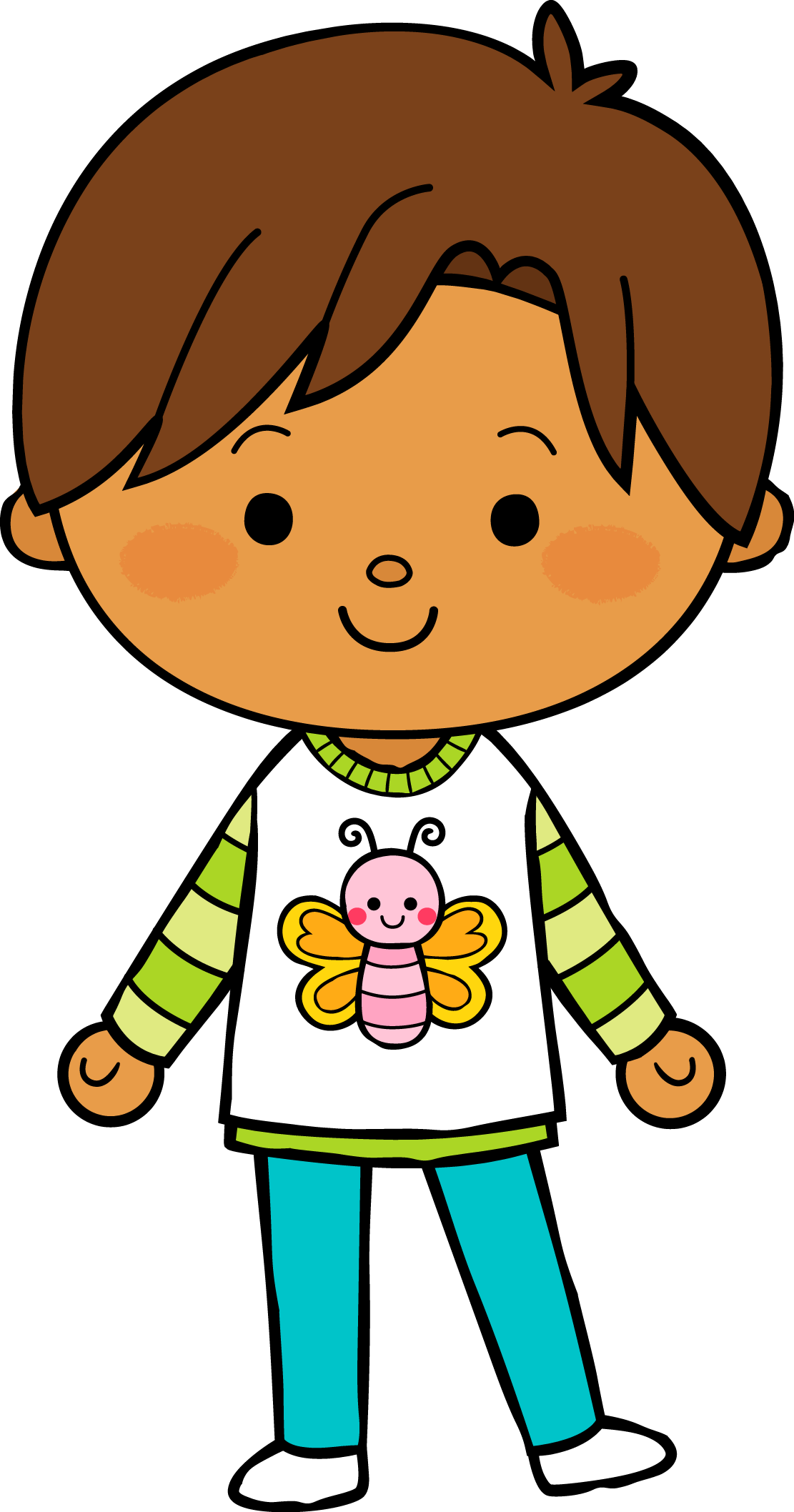 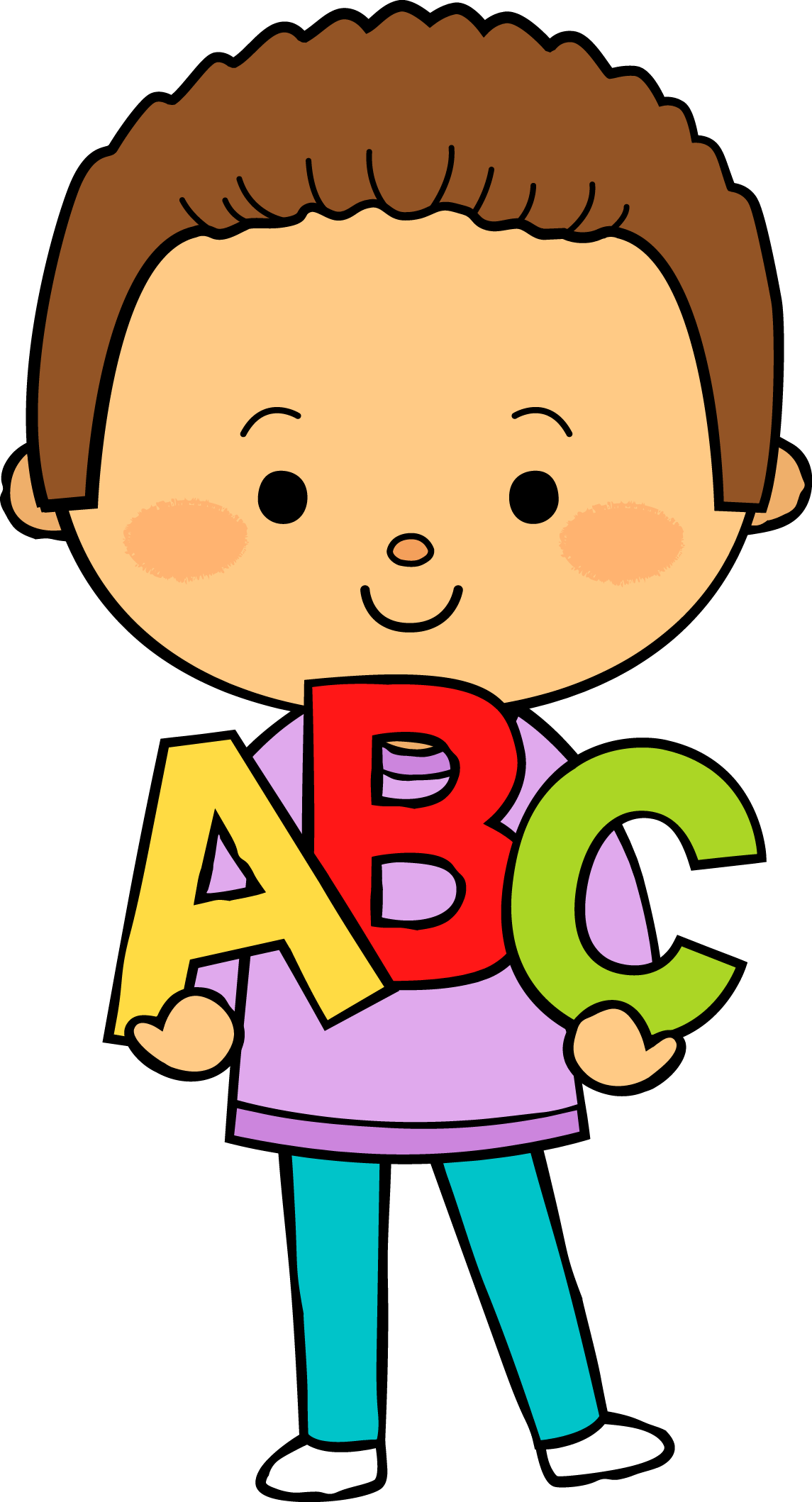 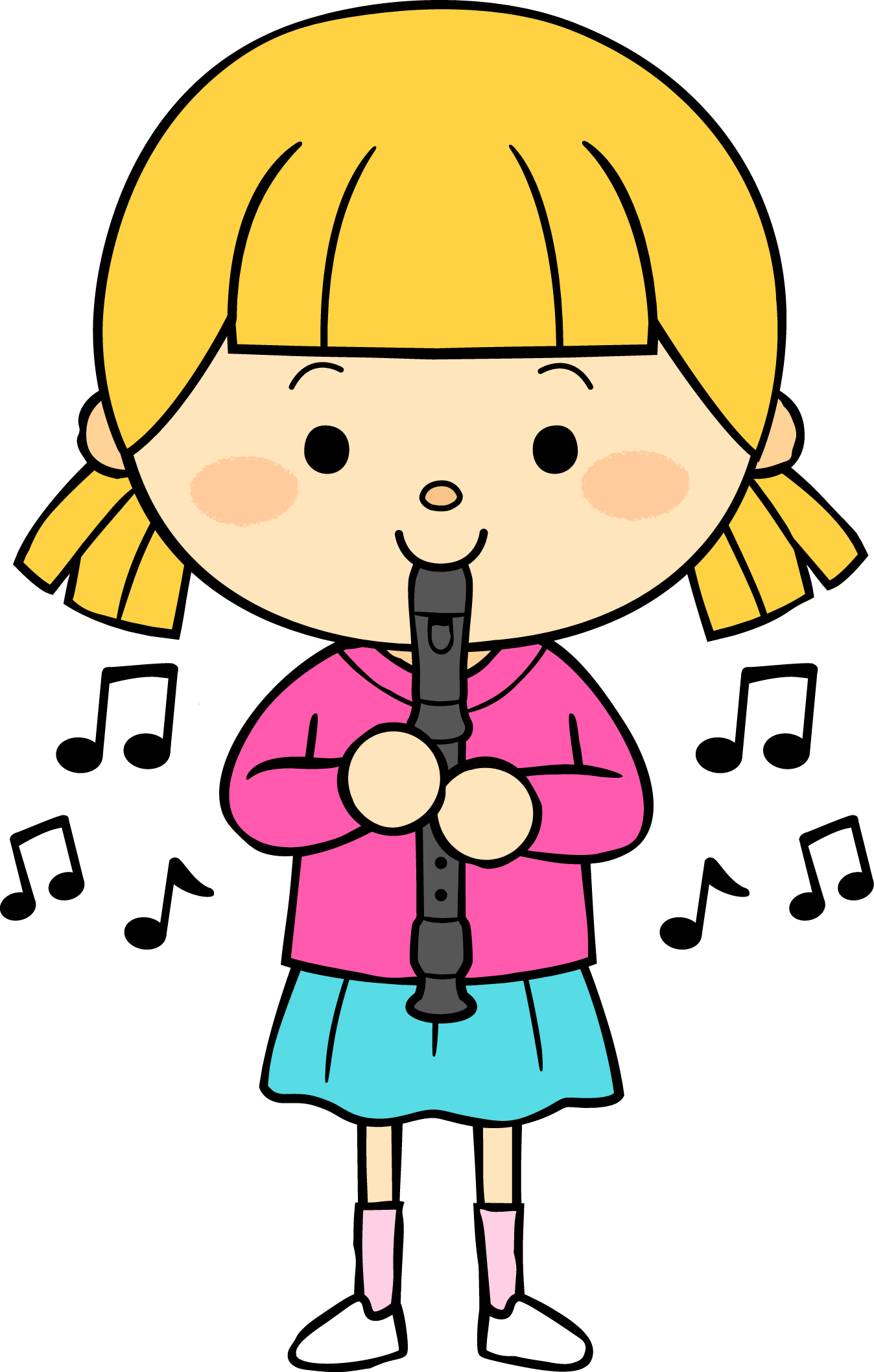 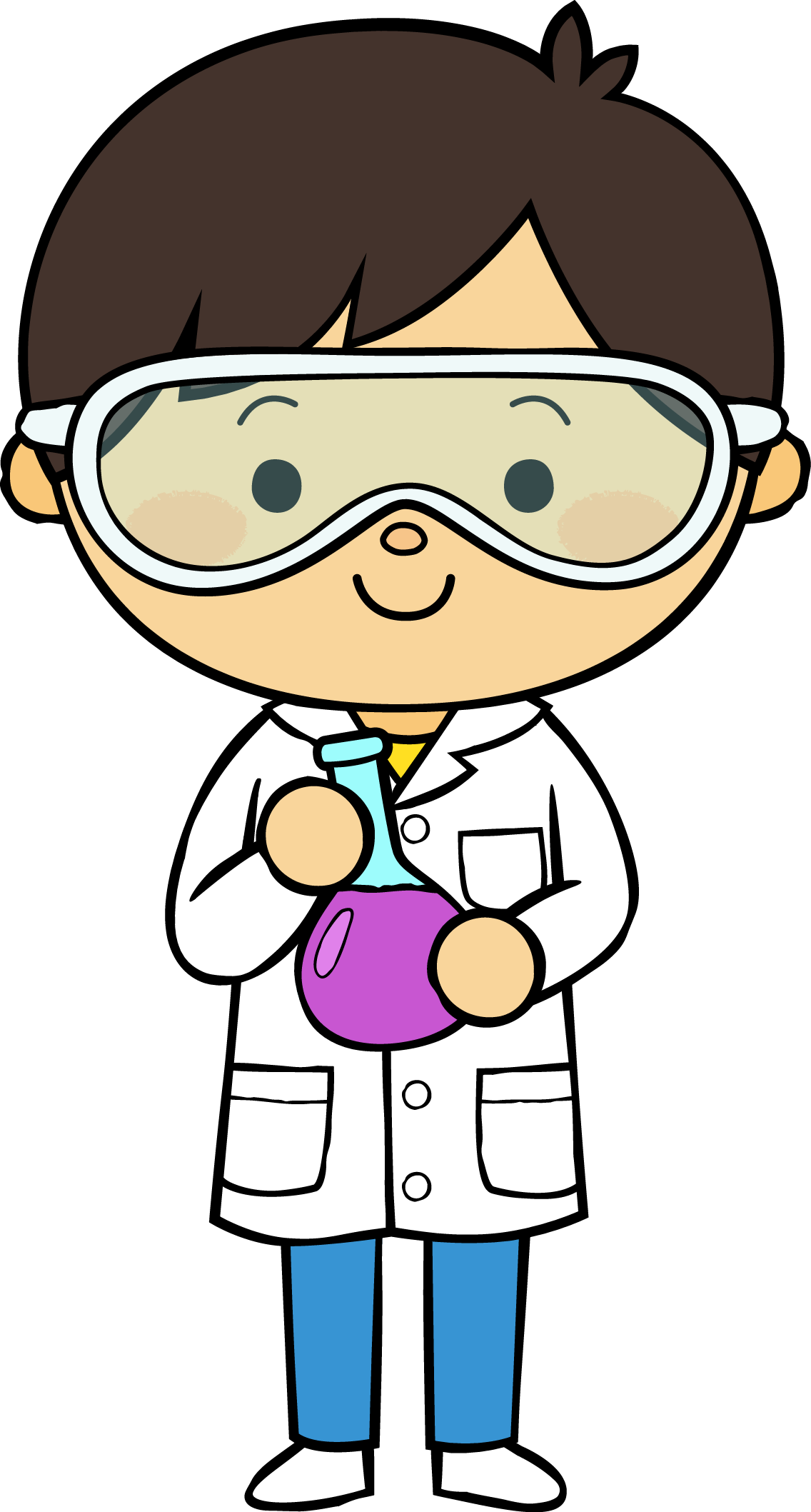 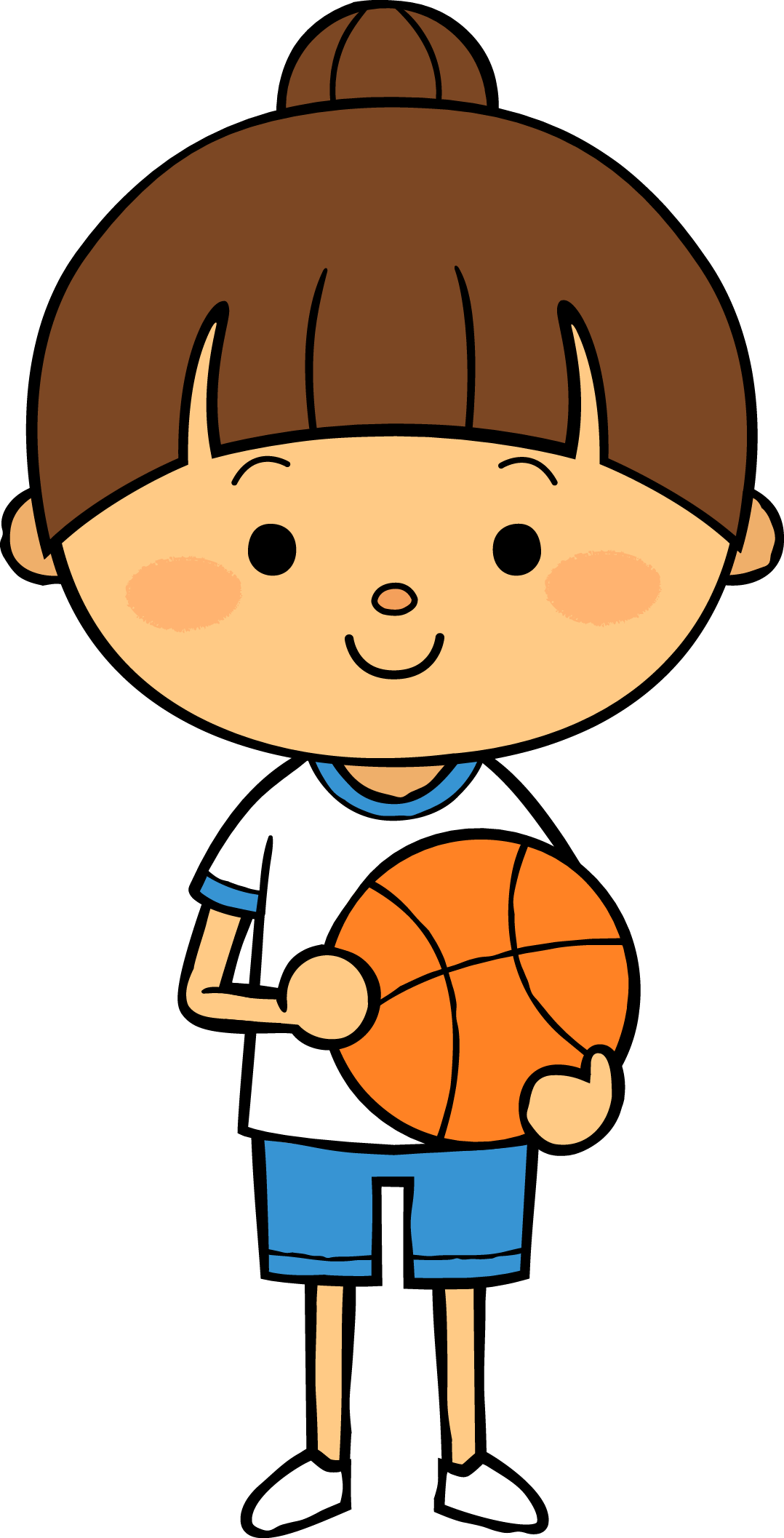 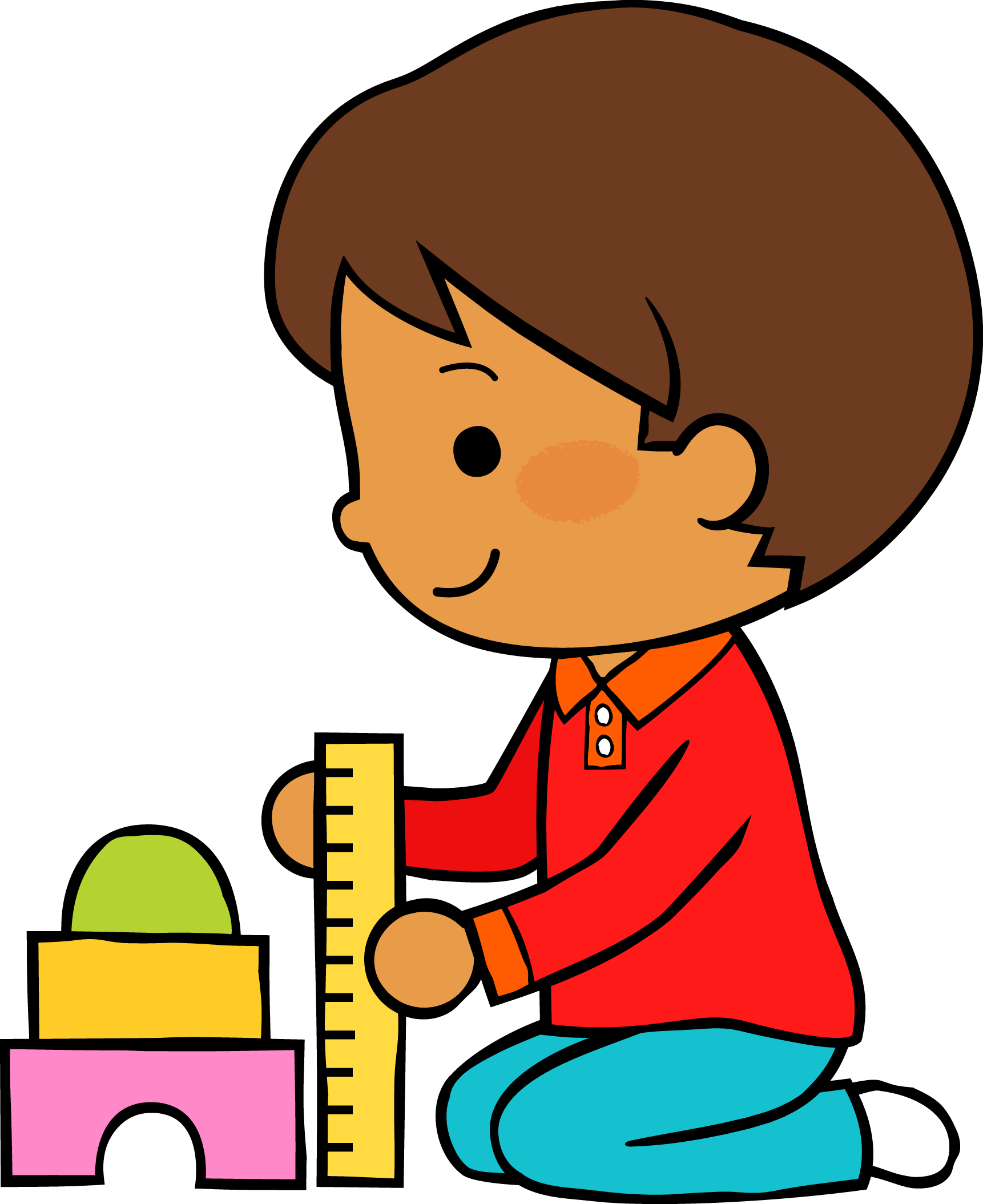 05
10
2021
M
M
J
V
L
Situación de Aprendizaje: Todos podemos ayudar.
Autoevaluación
Manifestaciones de los alumnos
Aspectos de la planeación didáctica
Campos de formación y/o áreas de desarrollo personal y social a favorecer
Pensamiento 
matemático
Lenguaje y
comunicación
Exploración del mundo natural y social
Educación 
Física
Educación Socioemocional
Artes
La jornada de trabajo fue:
Exitosa
Buena
Regular
Mala
Observaciones
Este día no se tuvo clase, por lo que no se recabo evidencia acerca de si se cumplió el aprendizaje o no, hubo poca participación el día de hoy tal vez por el día, por lo que no se puede rescatar mucho el día de hoy.
Logro de los aprendizajes esperados 
      Materiales educativos adecuados
       Nivel de complejidad adecuado 
       Organización adecuada
       Tiempo planeado correctamente
       Actividades planeadas conforme a lo planeado
Interés en las actividades
Participación de la manera esperada
Adaptación a la organización establecida
Seguridad y cooperación al realizar las actividades
Todos   Algunos  Pocos   Ninguno
Rescato los conocimientos previos
Identifico y actúa conforme a las necesidades e intereses de los alumnos  
Fomento la participación de todos los alumnos 
Otorgo consignas claras
Intervengo adecuadamente
Fomento la autonomía de los alumnos
Si            No
Logros
Dificultades
Creo que hubo dificultad en la comunicación con la educadora titular, no se que hice bien o mal hoy, no se presentaron muchos alumnos a causa del día.
Como logro considero que solo la buena comunicación con los pocos papás que se presentaron hoy en el pase de lista y mañanitas y se mostraron dispuestos a ayudar.
La importancia de la buena comunicación familiar. 
La comunicación familiar permite a sus integrantes: Crecer, desarrollarse, madurar, resolver sus conflictos, comprenderse entre sí y en la sociedad. Comunicarse es: Hacer al otro partícipe de lo que uno piensa, siente y hace, por tanto éste es un elemento indispensable para que la relación entre la pareja, o padre, madre, hijos e hijas sea sincera y sólida. Cuando la comunicación familiar es eficaz, se presta atención entre la pareja y entre hijos e hijas y en todo momento, se brinda información, explicaciones, afectos y sentimientos; cuando un padre o madre se dirige a sus hijos e hijas, las palabras o gestos deben ir acompañados de una sonrisa o de un gesto dulce.
Se destaca este punto porque cuando hay buena comunicación entre padres e hijos, los niños se sienten con la motivación de día a día aprender, además se sienten muy bien cuando los padres se involucran en sus actividades académicas, demuestran ese apoyo para hacerles saber que si pueden y no se rindan.
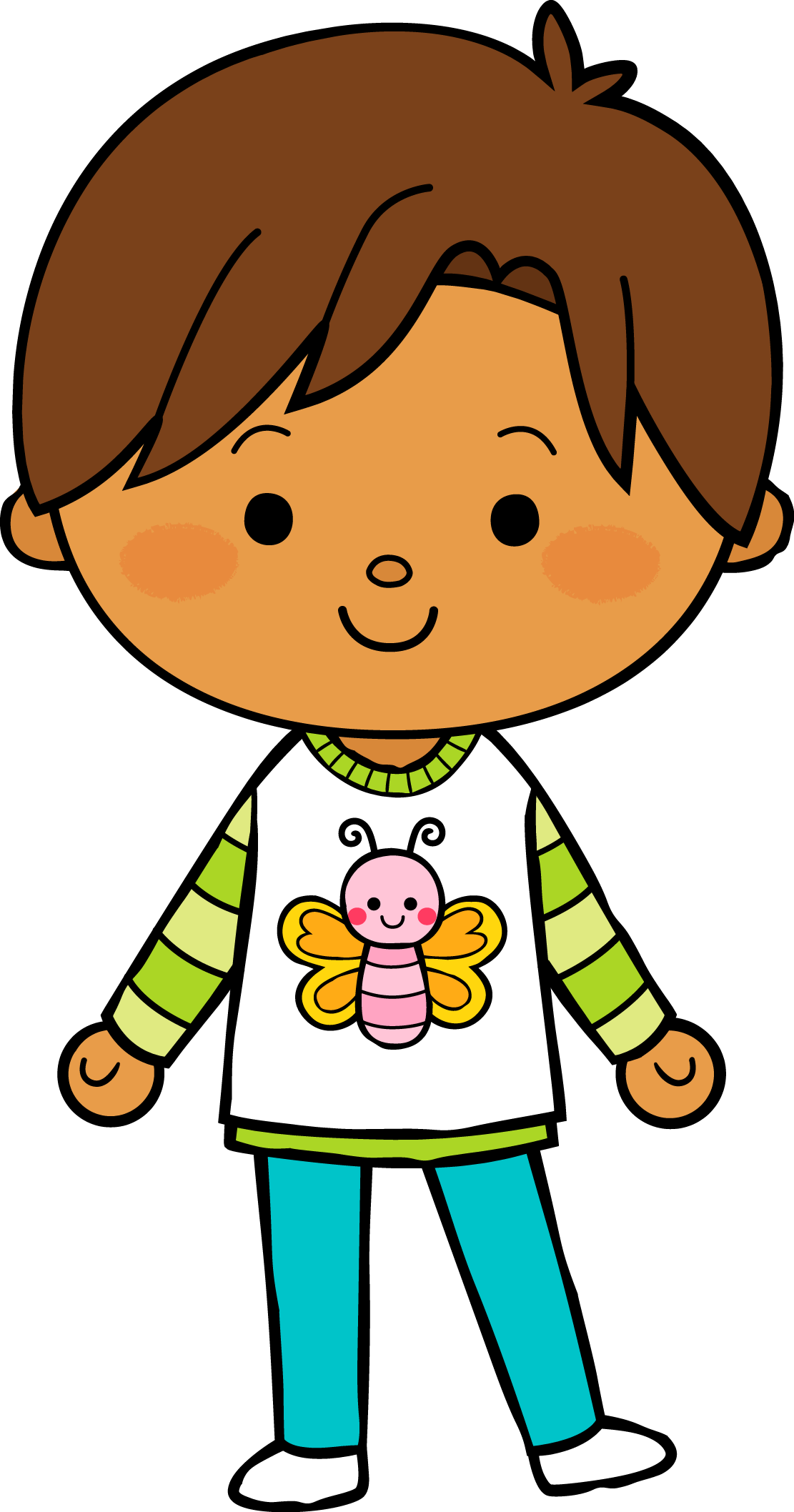 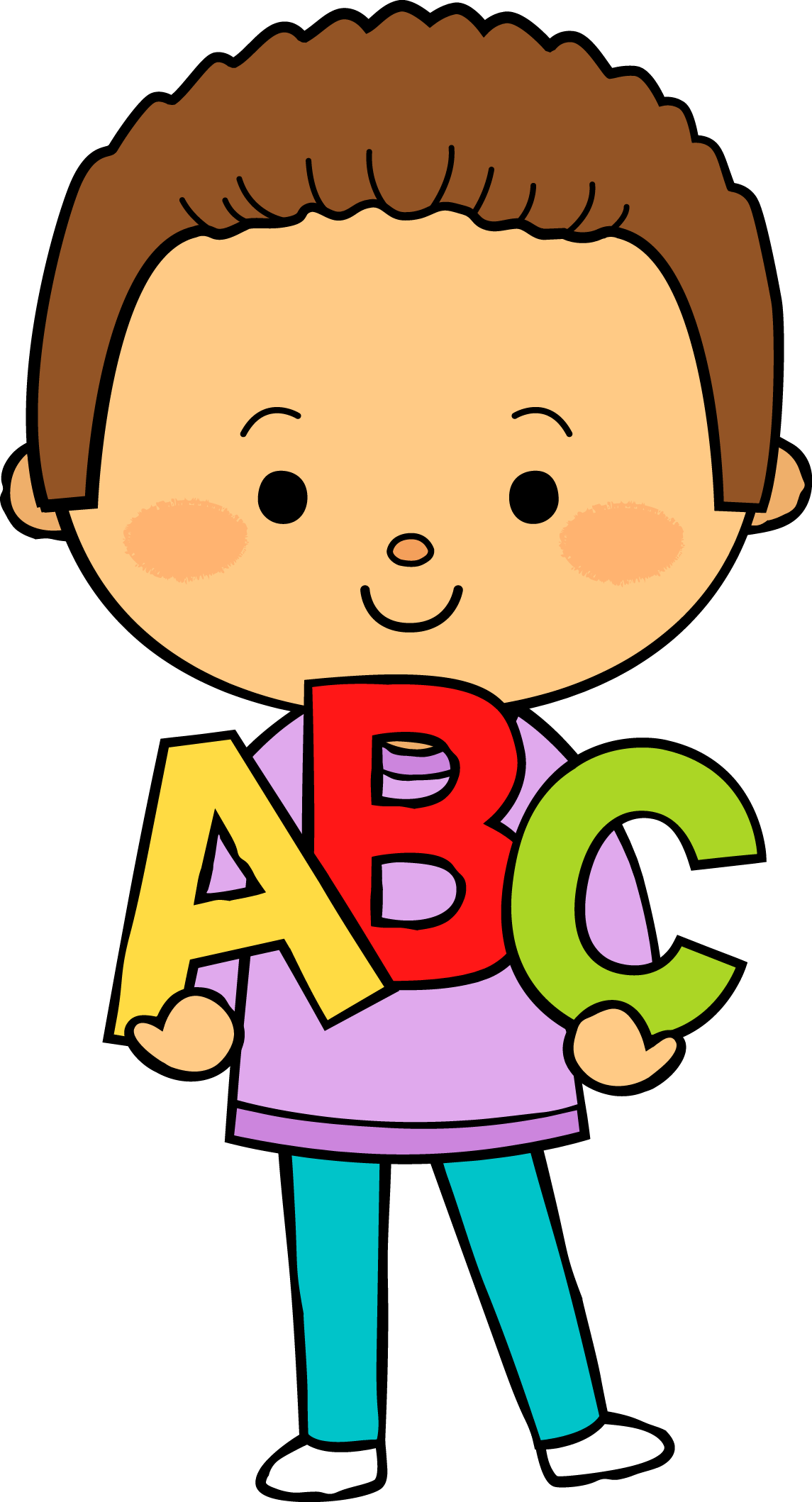 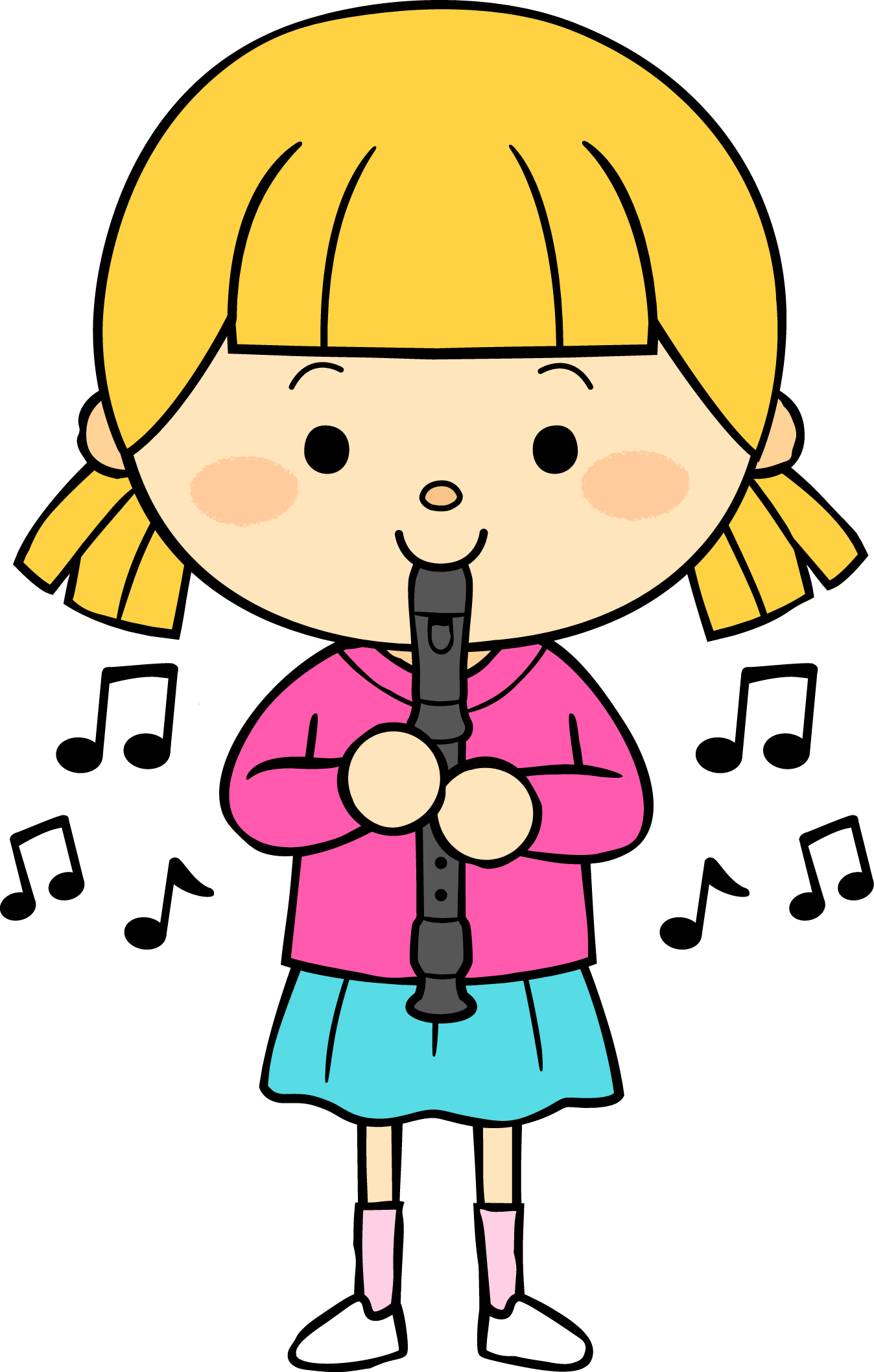 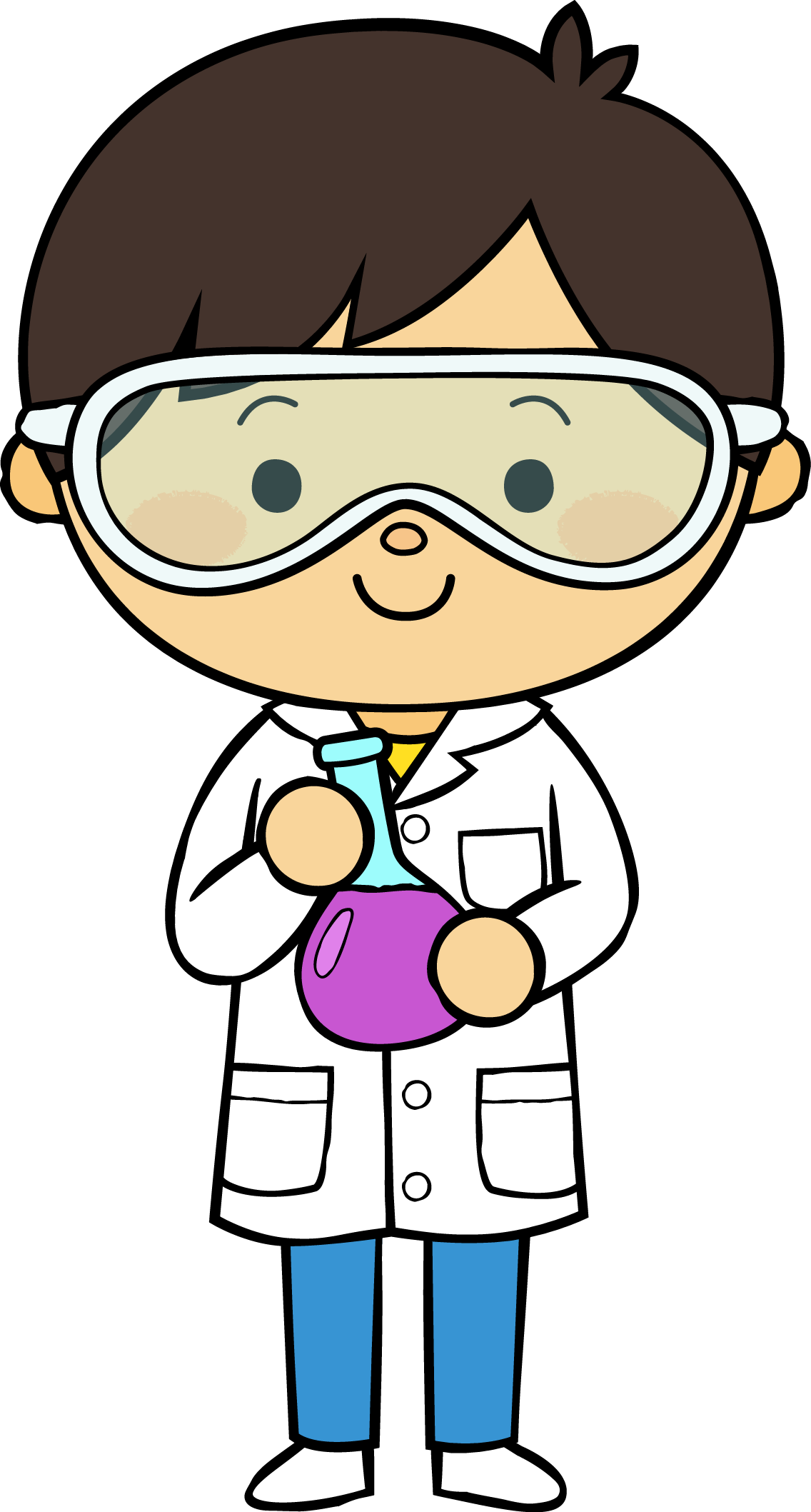 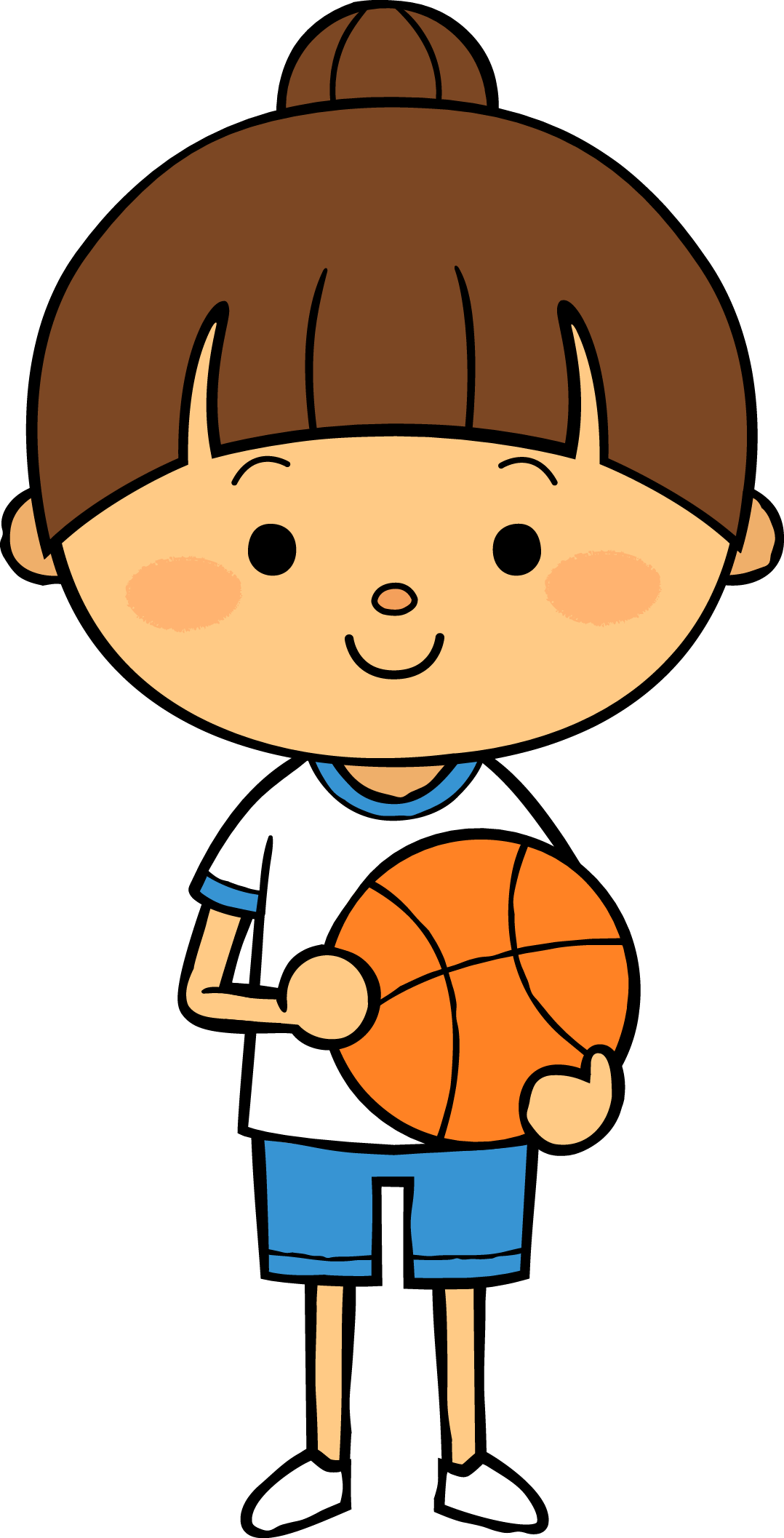 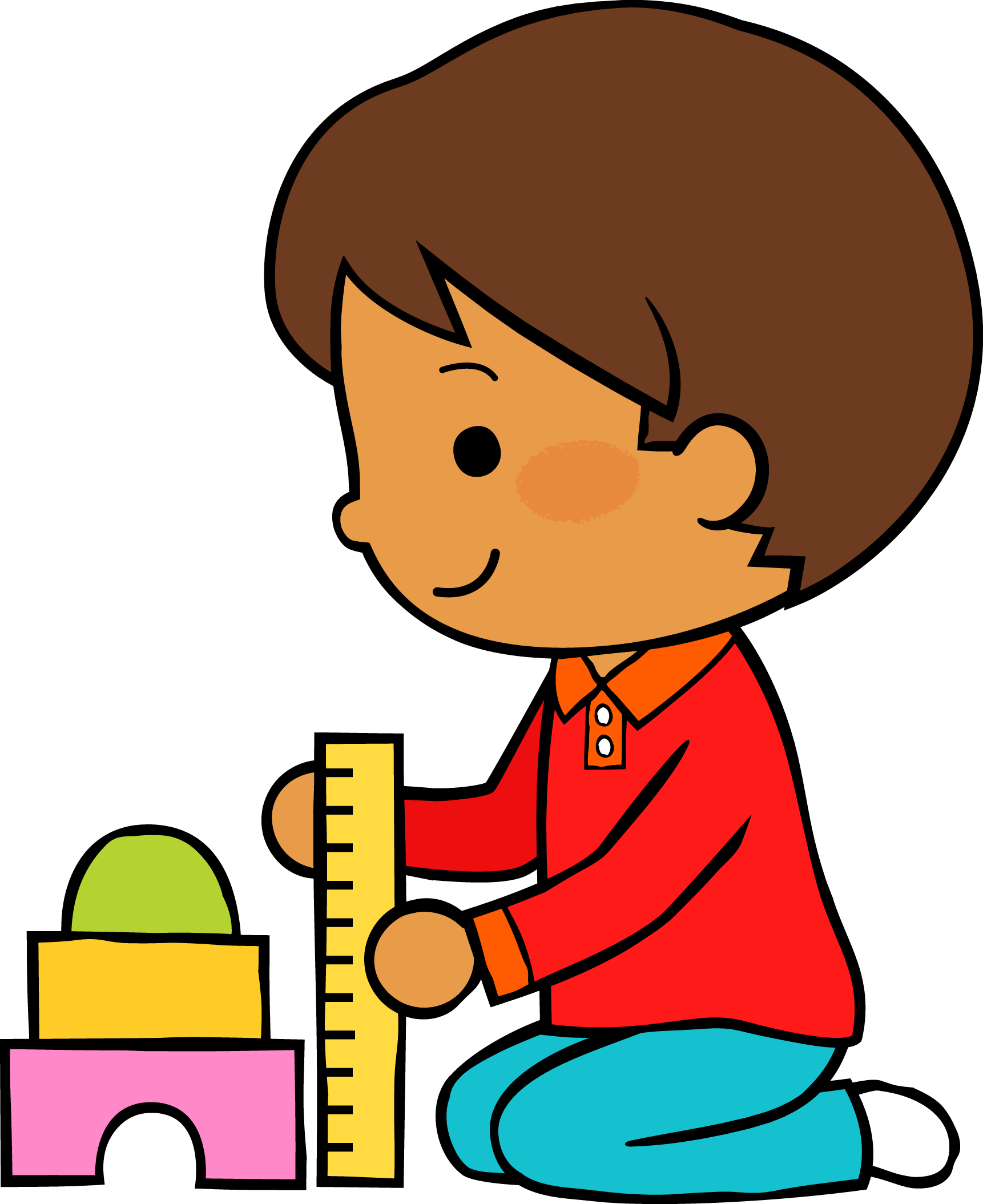 05
11
2021
M
M
J
V
L
Situación de Aprendizaje: Otros oficios y profesiones y un lugar a la medida.
Autoevaluación
Manifestaciones de los alumnos
Aspectos de la planeación didáctica
Campos de formación y/o áreas de desarrollo personal y social a favorecer
Pensamiento 
matemático
Lenguaje y
comunicación
Exploración del mundo natural y social
Educación 
Física
Educación Socioemocional
Artes
La jornada de trabajo fue:
Exitosa
Buena
Regular
Mala
Observaciones
Este día se tuvo la primera clase, fueron pocos los alumnos que se conectaron pero se mostraron participativos y motivados en todo momento,
Logro de los aprendizajes esperados 
      Materiales educativos adecuados
       Nivel de complejidad adecuado 
       Organización adecuada
       Tiempo planeado correctamente
       Actividades planeadas conforme a lo planeado
Interés en las actividades
Participación de la manera esperada
Adaptación a la organización establecida
Seguridad y cooperación al realizar las actividades
Todos   Algunos  Pocos   Ninguno
Rescato los conocimientos previos
Identifico y actúa conforme a las necesidades e intereses de los alumnos  
Fomento la participación de todos los alumnos 
Otorgo consignas claras
Intervengo adecuadamente
Fomento la autonomía de los alumnos
Si            No
Logros
Dificultades
Se logro alcanzar los aprendizajes esperados, se fomento la buena comunicación además de un ambiente de seguridad para una mejor participación 
La actividad fue creativa y llamativa para los niños, el material era lo suficientemente grande y llamativo para los niños.
Las dificultades que hubo fue lo que se denomina fallas técnicas, porque los niños no se escuchaban bien, además de que no se dio la indicación de que apagaran el micrófono para pedirles que lo enciendan cuando se les pregunta algo, además de que también no se presentaron todos los alumnos.
Los oficios y profesiones en preescolar. 
Los niños y niñas desde una temprana edad deben conocer los oficios y profesiones que desempeñan los adultos que les rodean. 
Con ello aprenderán las normas y características elementales de los oficios y profesiones, para así desde la etapa infantil adaptarse a la sociedad en la que vive y actuar de la mejor manera.

La medidas no convencionales en preescolar. 
La comunicación familiar permite a sus integrantes: Crecer, desarrollarse, madurar, resolver sus conflictos, comprenderse entre sí y en la sociedad. Comunicarse es: Hacer al otro partícipe de lo que uno piensa, siente y hace, por tanto éste es un elemento indispensable para que la relación entre la pareja, o padre, madre, hijos e hijas sea sincera y sólida. Cuando la comunicación familiar es eficaz, se presta atención entre la pareja y entre hijos e hijas y en todo momento, se brinda información, explicaciones, afectos y sentimientos; cuando un padre o madre se dirige a sus hijos e hijas, las palabras o gestos deben ir acompañados de una sonrisa o de un gesto dulce.
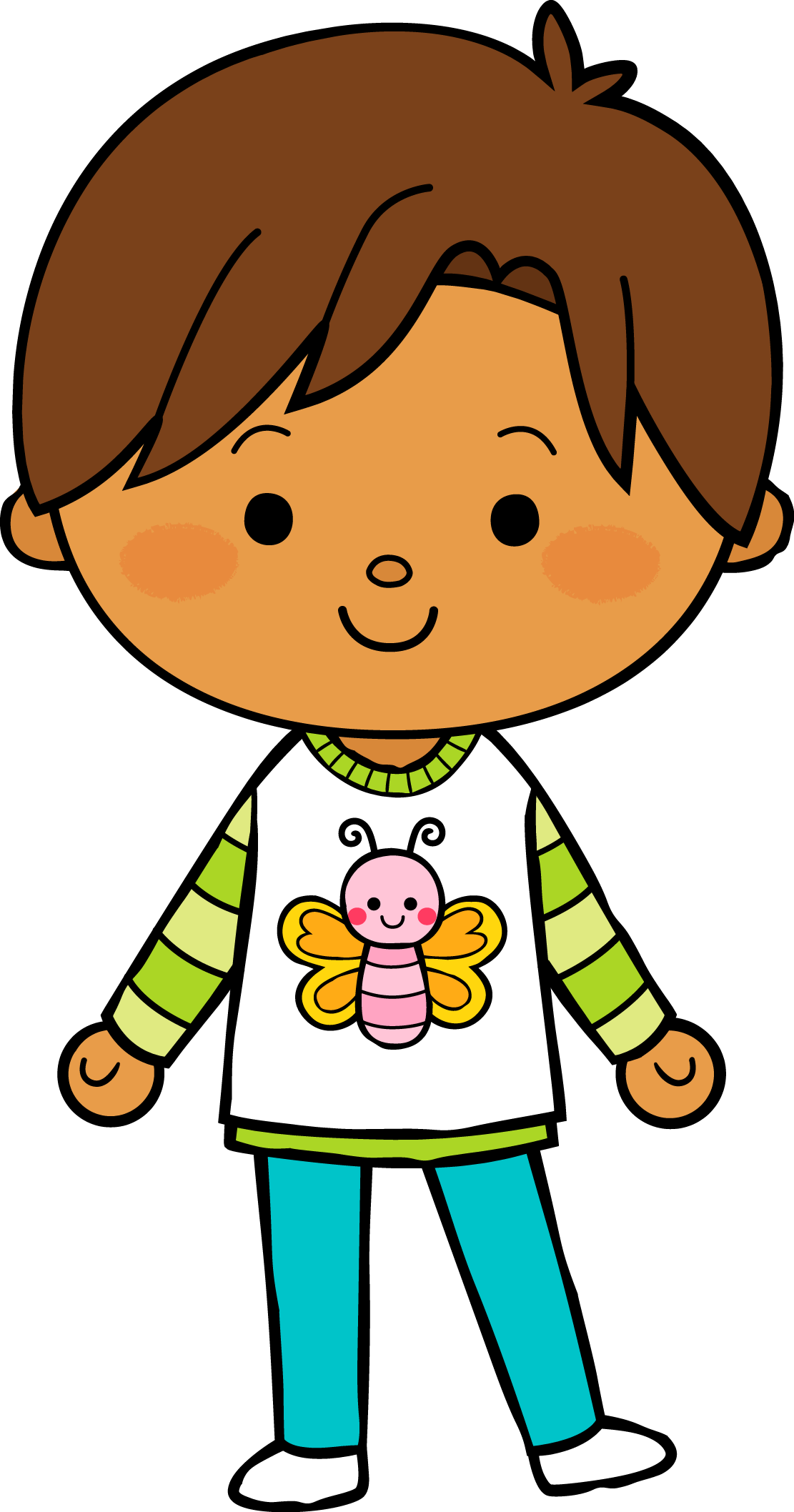 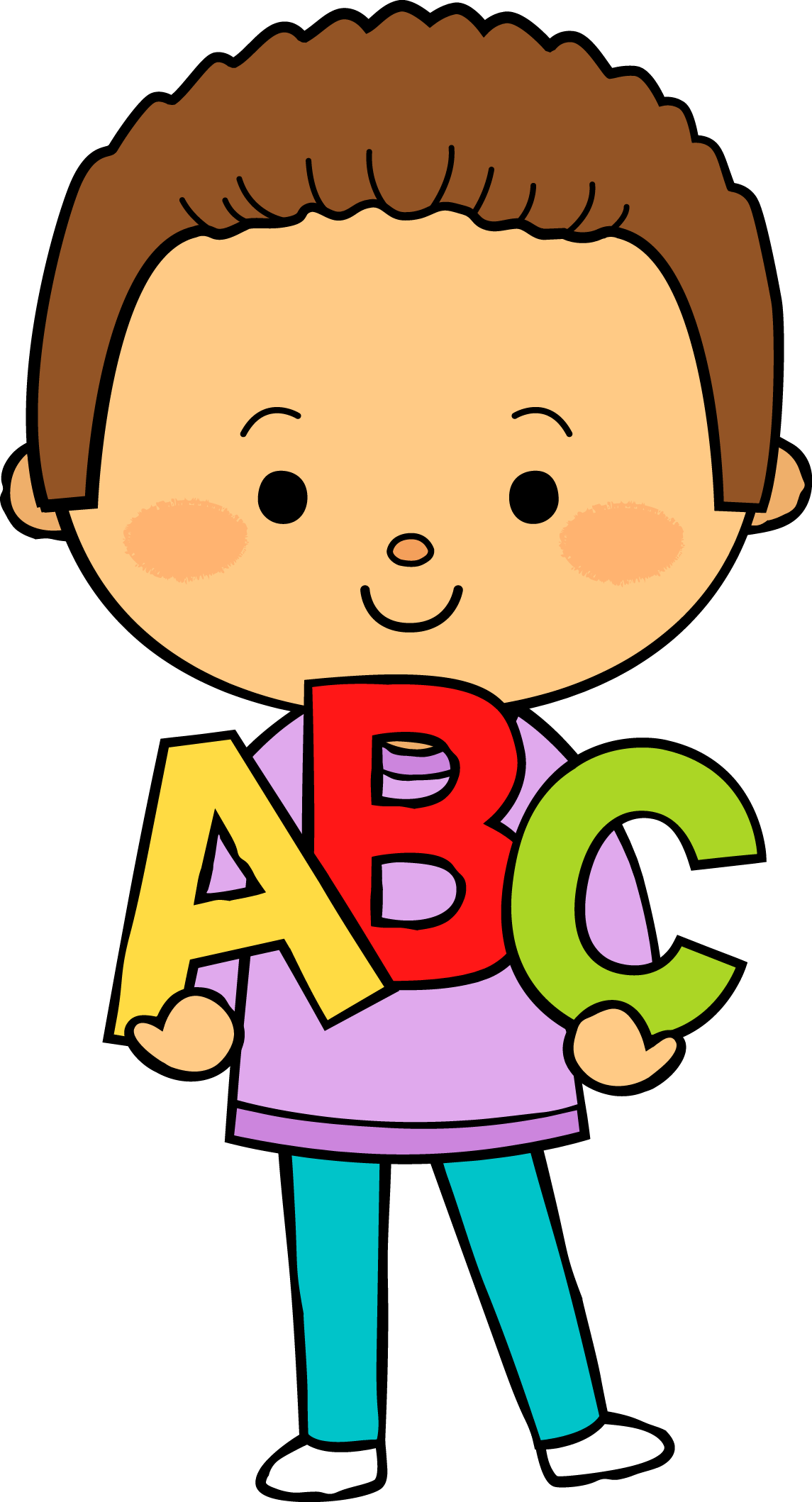 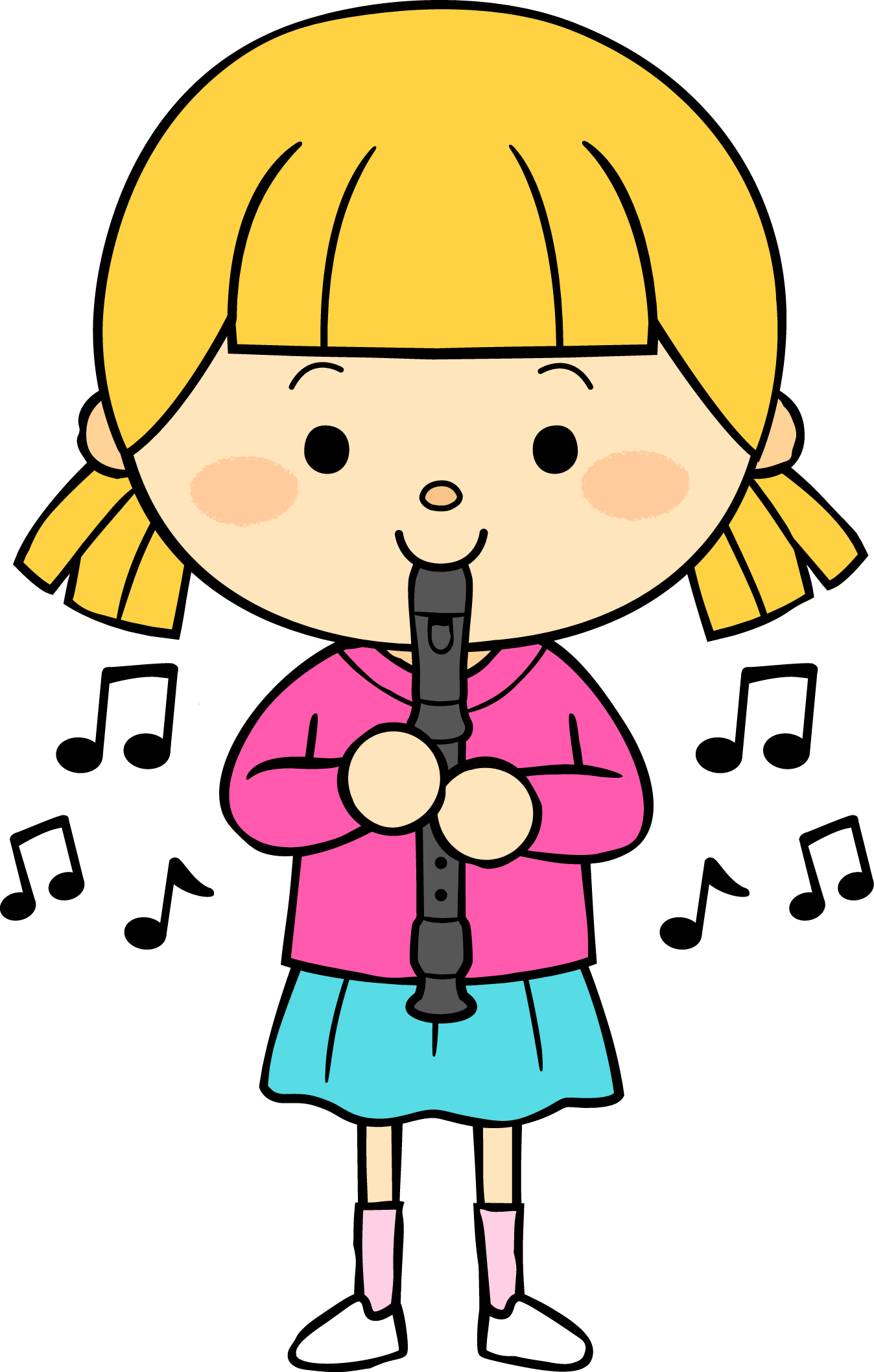 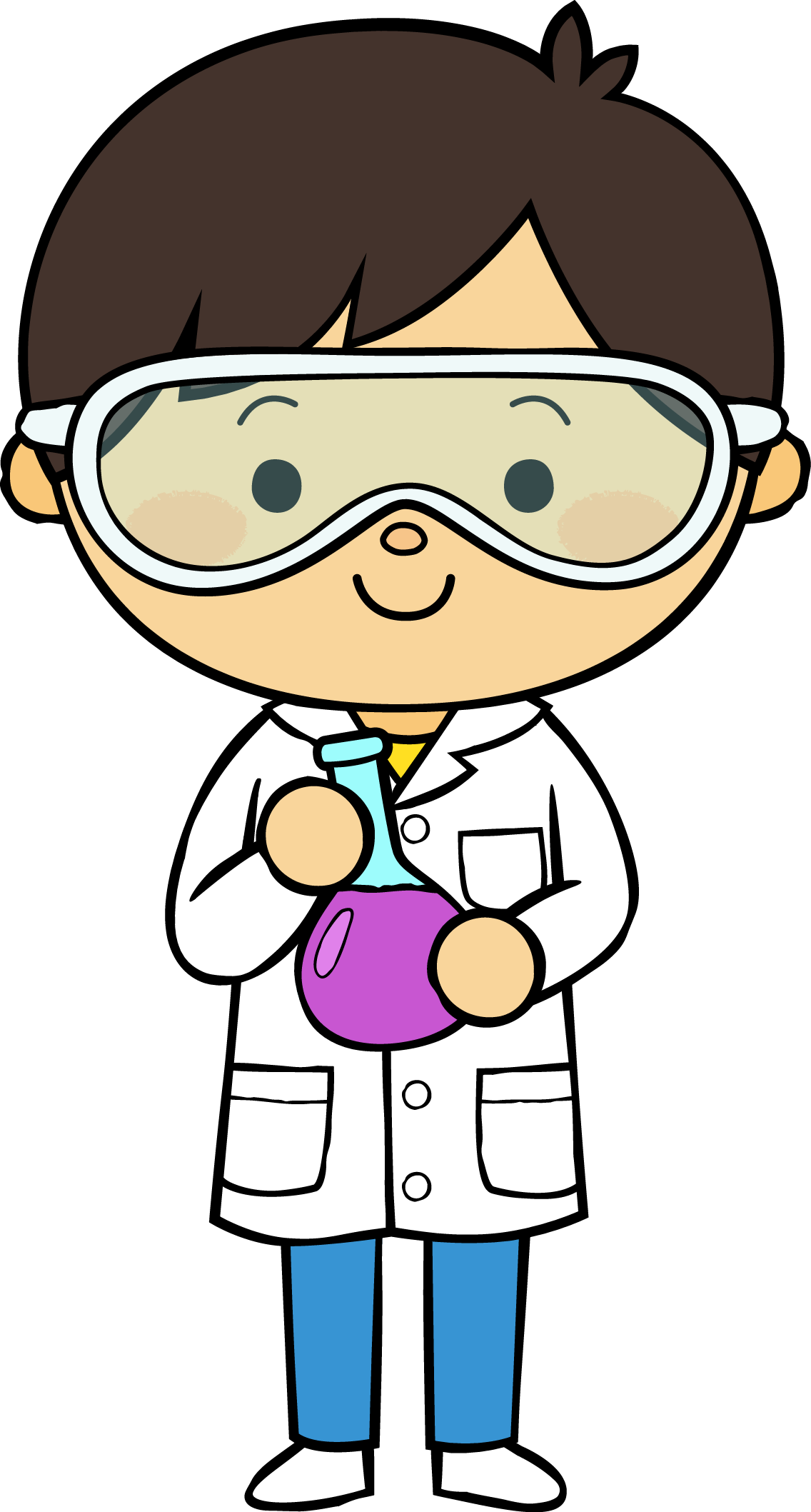 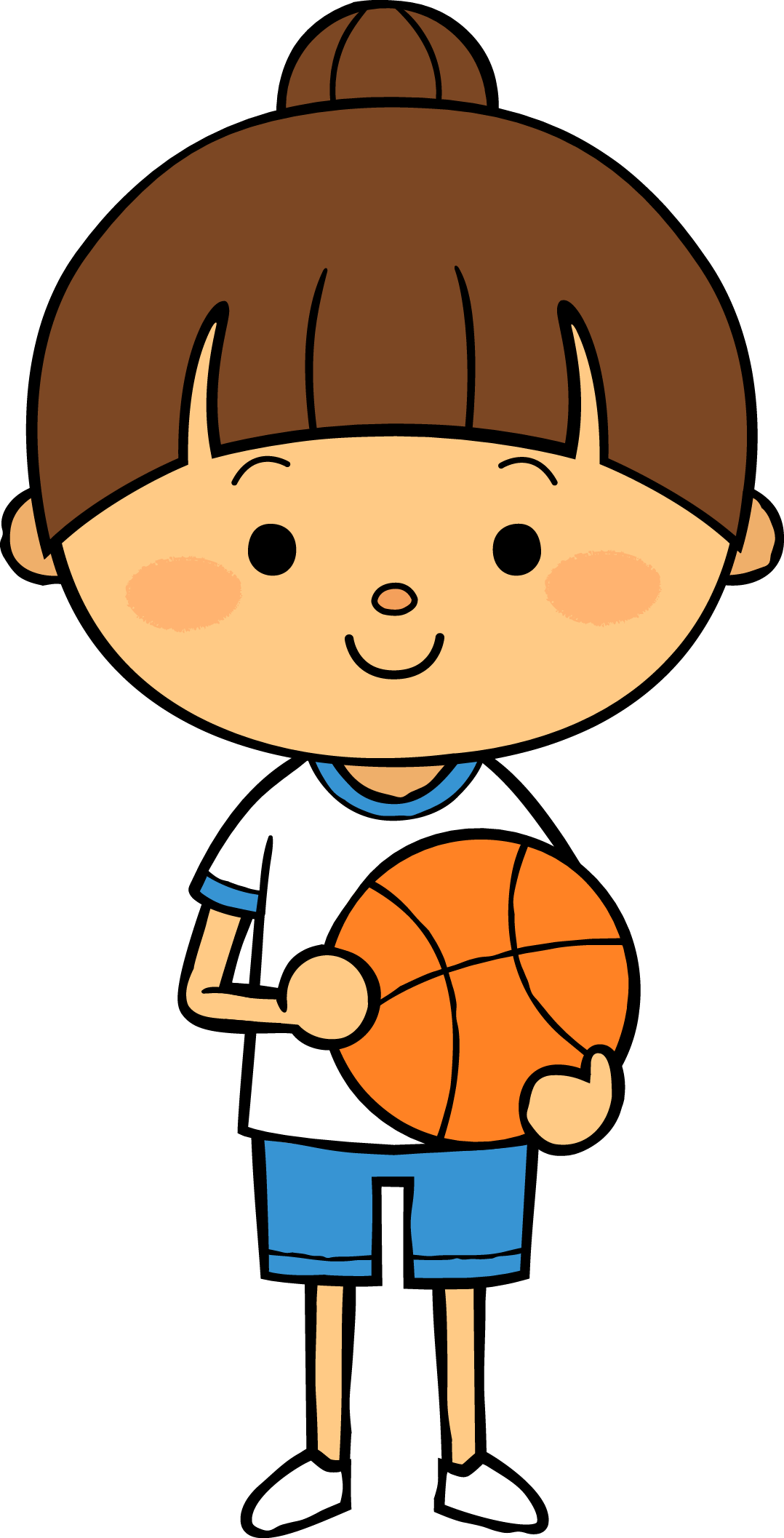 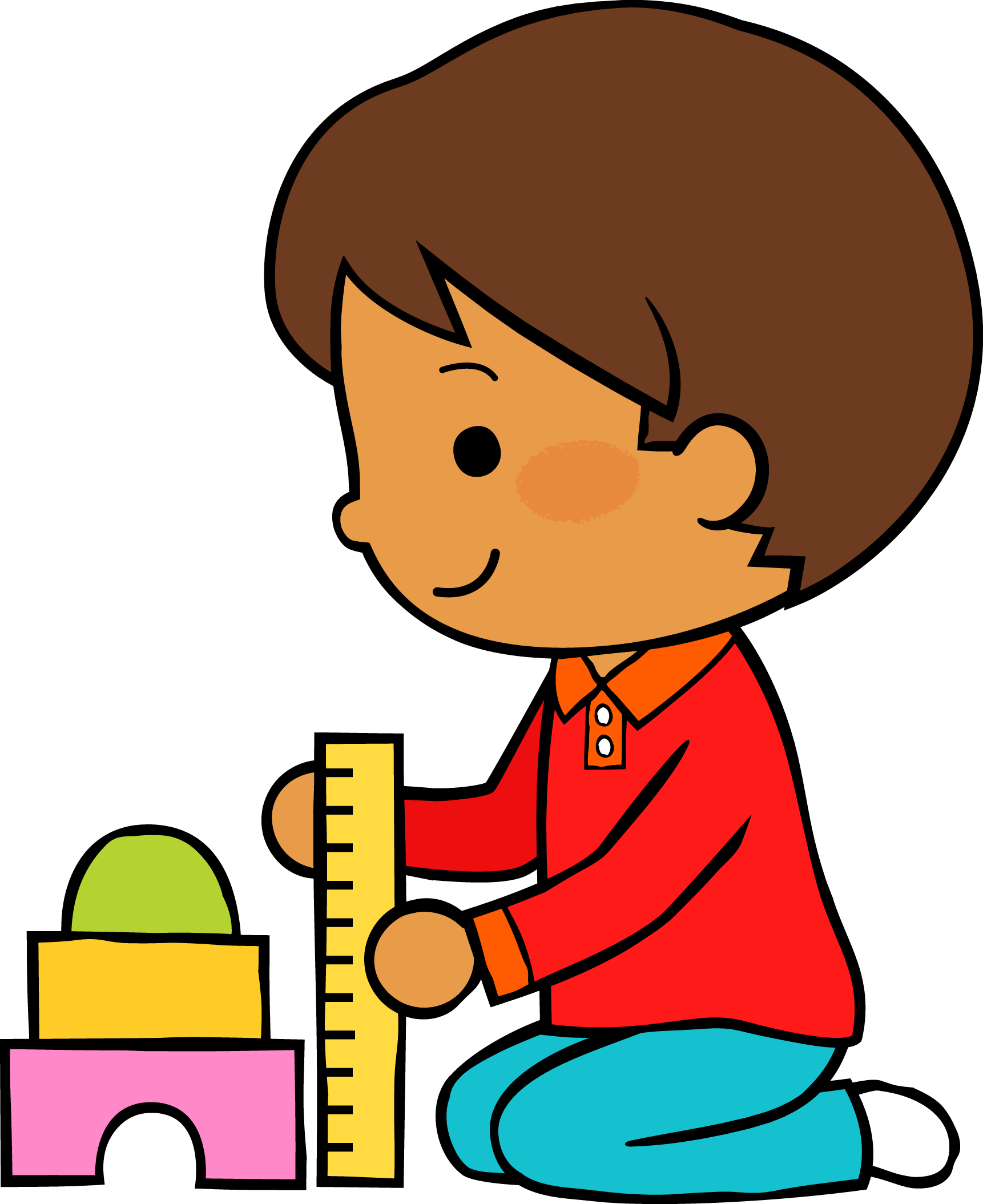 05
12
2021
M
M
J
V
L
Situación de Aprendizaje: Imagina, imaginaba, imaginaré. .
Autoevaluación
Manifestaciones de los alumnos
Aspectos de la planeación didáctica
Campos de formación y/o áreas de desarrollo personal y social a favorecer
Pensamiento 
matemático
Lenguaje y
comunicación
Exploración del mundo natural y social
Educación 
Física
Educación Socioemocional
Artes
La jornada de trabajo fue:
Exitosa
Buena
Regular
Mala
Observaciones
El día de hoy los niños se mostraron muy entusiasmados con la actividad, contaron anécdotas muy graciosas de manera clara, ayudo a crear un ambiente mas tranquilo y seguro para ellos.
Logro de los aprendizajes esperados 
      Materiales educativos adecuados
       Nivel de complejidad adecuado 
       Organización adecuada
       Tiempo planeado correctamente
       Actividades planeadas conforme a lo planeado
Interés en las actividades
Participación de la manera esperada
Adaptación a la organización establecida
Seguridad y cooperación al realizar las actividades
Todos   Algunos  Pocos   Ninguno
Rescato los conocimientos previos
Identifico y actúa conforme a las necesidades e intereses de los alumnos  
Fomento la participación de todos los alumnos 
Otorgo consignas claras
Intervengo adecuadamente
Fomento la autonomía de los alumnos
Si            No
Logros
Dificultades
Los niños lograron la invención de una historia en base a imágenes, la cual fue narrada de una manera clara y con entusiasmo. 
Además de lograr contar por si mismos una historia que les paso la cual compartieron con los demás.
Hubo ciertas dificultades técnicas con los niños, no todos se pueden conectar por el mismo medio, es un poco difícil también comunicarse con los padres de familia.
En que influye la invención de historias y narración.
El fomentar la invención de historias logra que los niños desarrollen su habilidad de creatividad e imaginación, además de crear un ambiente tranquilo en donde pueden convivir con mas seguridad entre ellos y se conocen mas. 
Funcionan como un ayuda que proporciona o facilita información al alumnado, ya que estos son una guía para el aprendizaje, pues ayudan a organizar la información que queremos transmitir y, de esta manera, a ofrecer nuevos conocimientos a los alumnos. Por otra parte, también ayudan a ejercitar las habilidades y a desarrollarlas y, gracias a esto, despiertan la motivación y la curiosidad de los niños, creando un interés hacia el contenido de aquello que se esté estudiando.
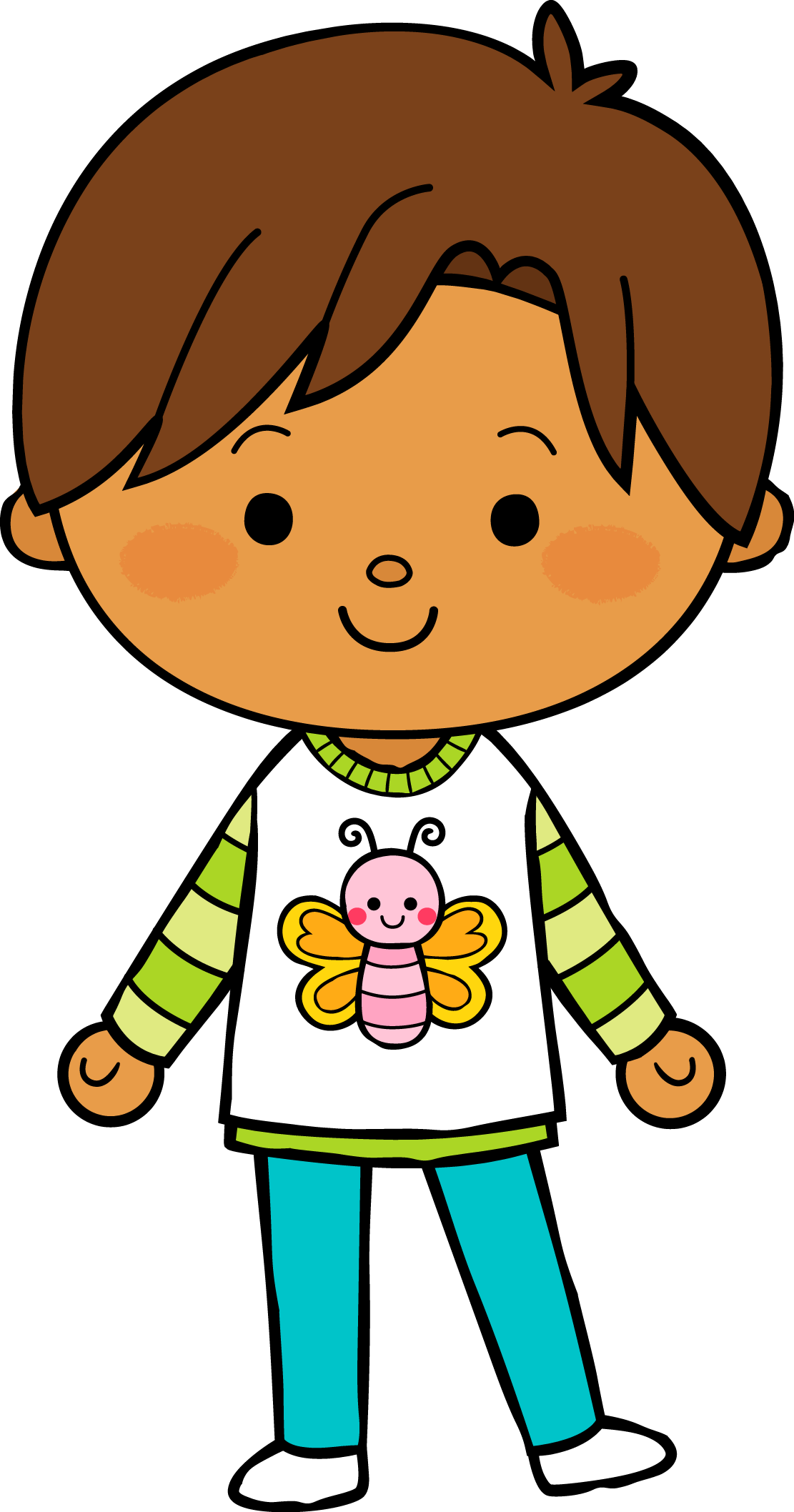 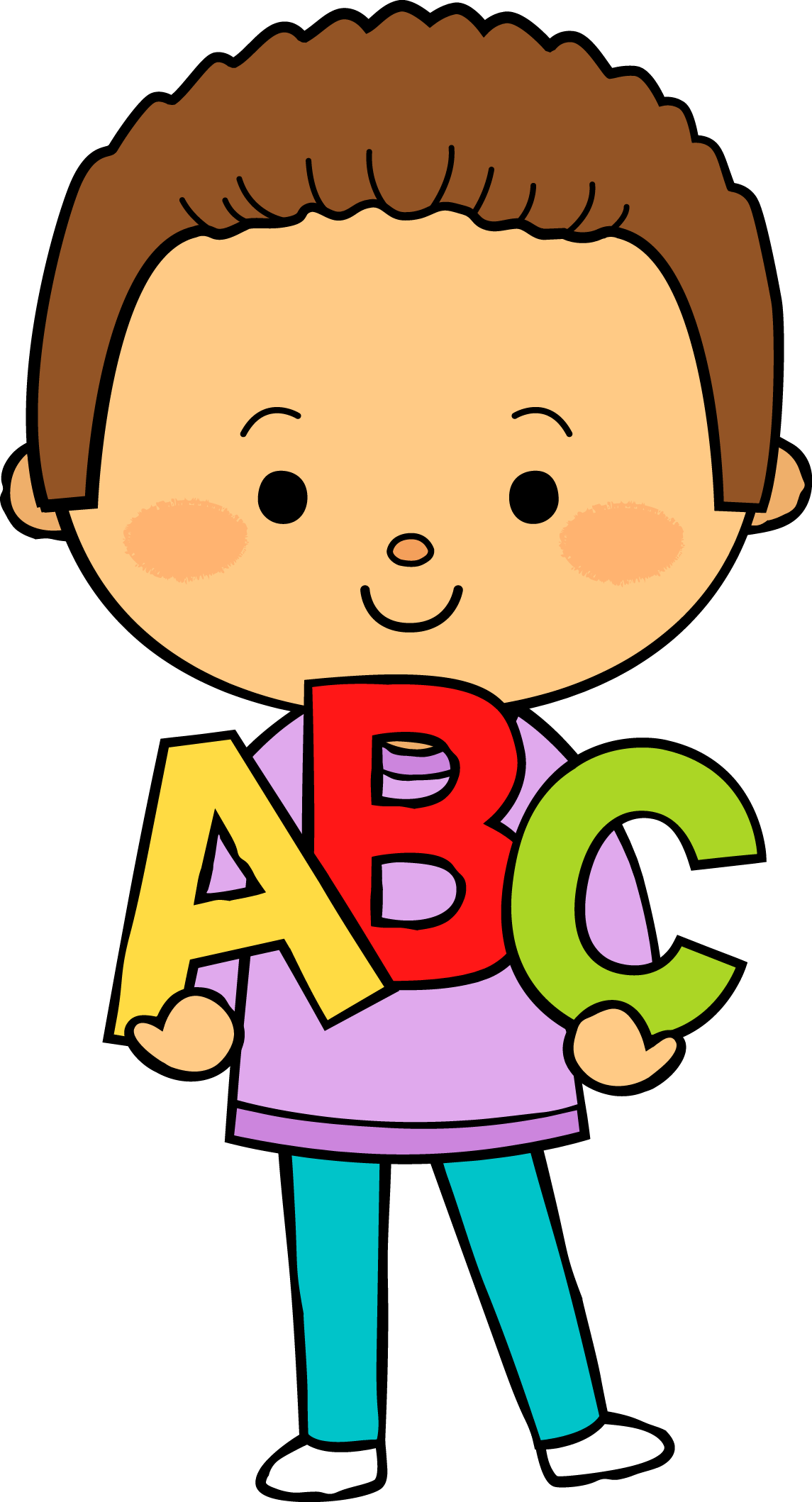 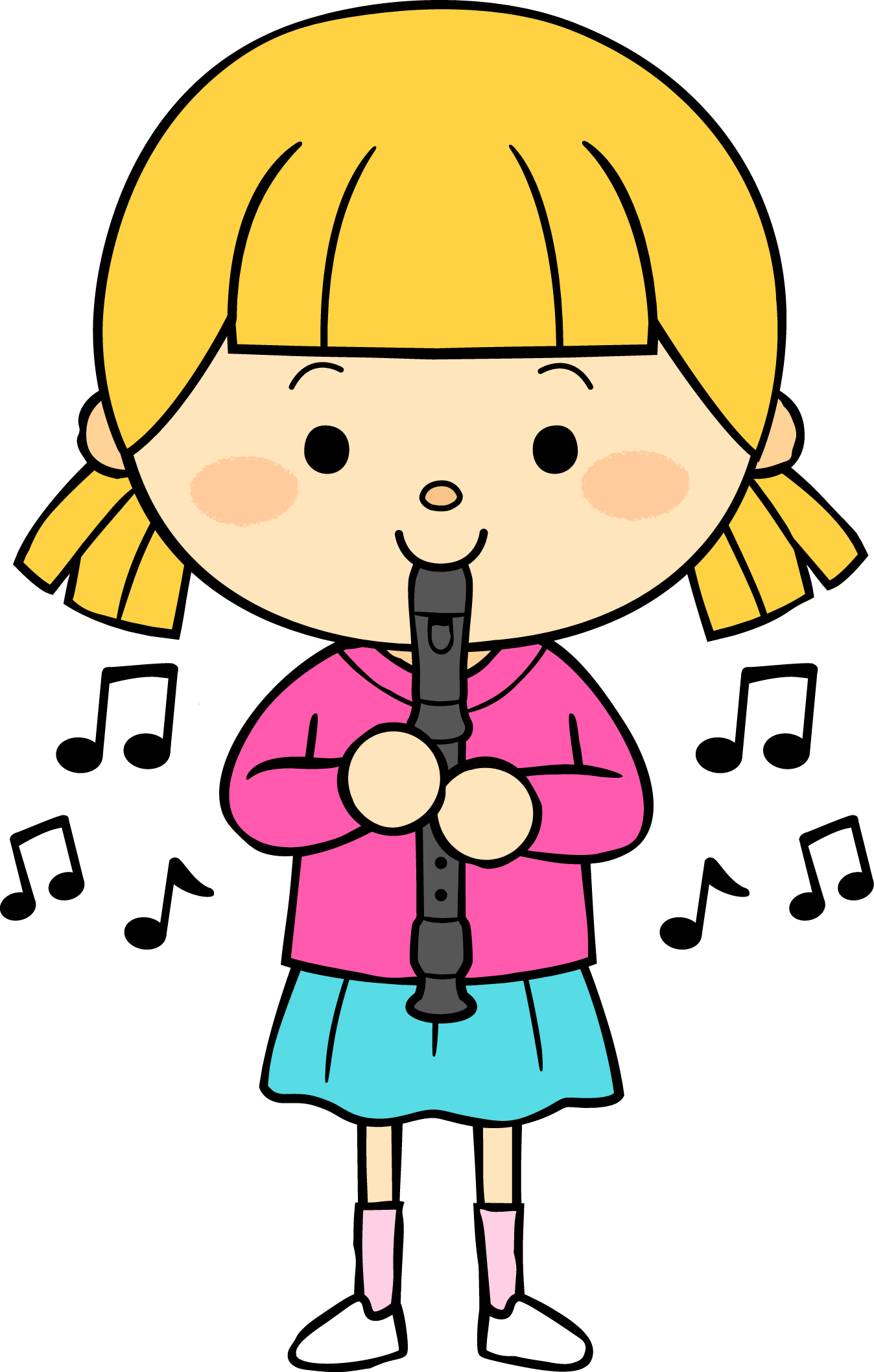 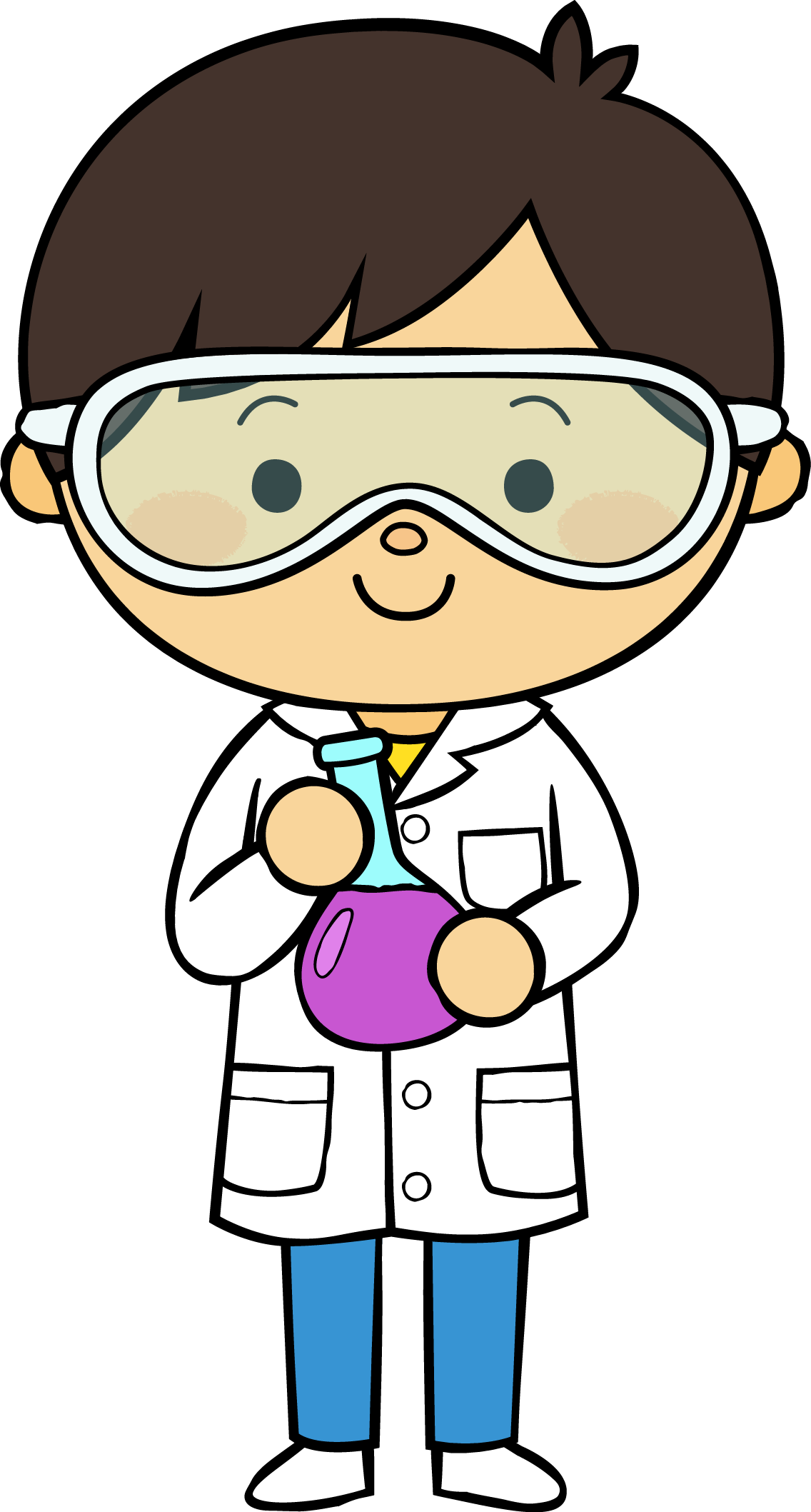 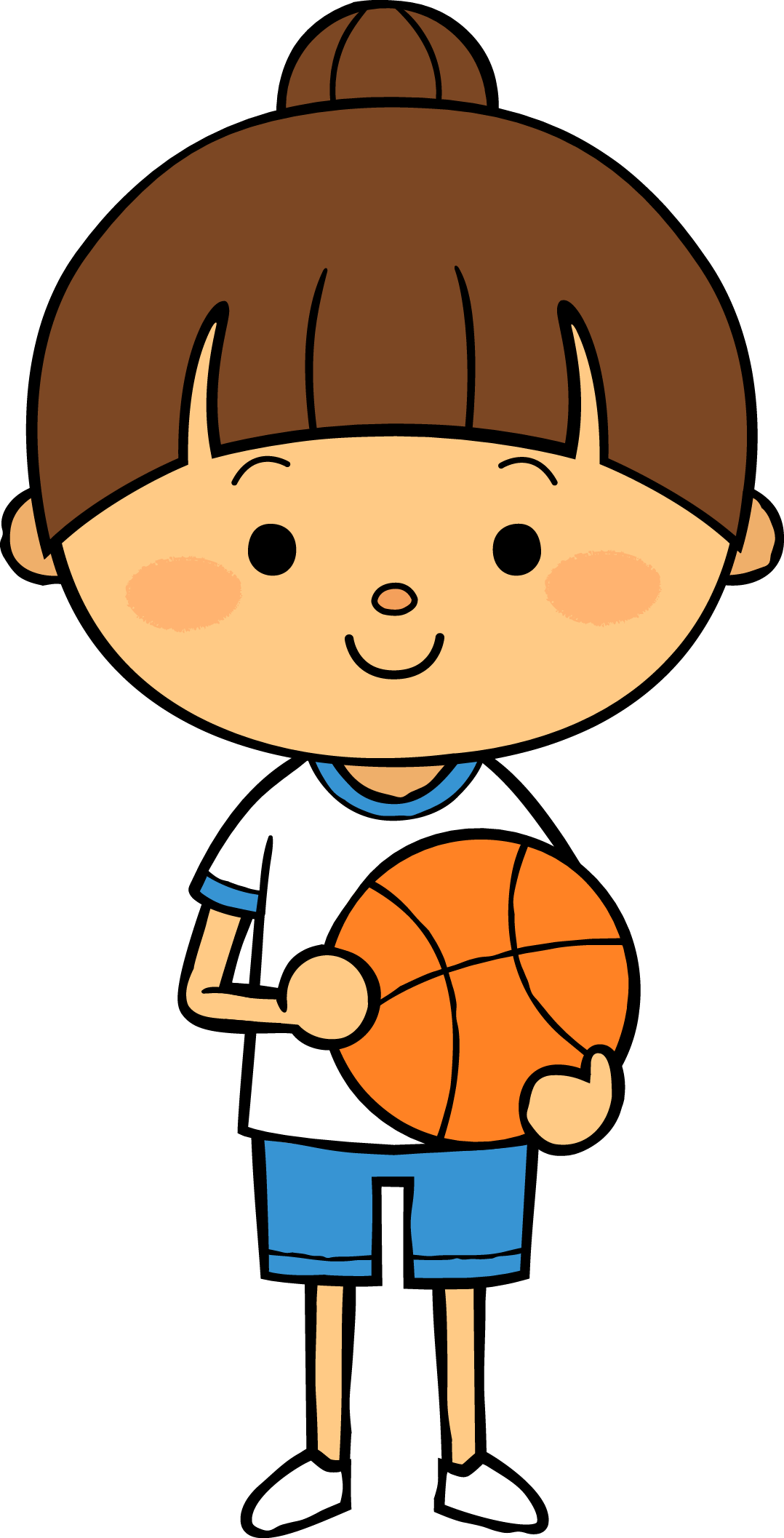 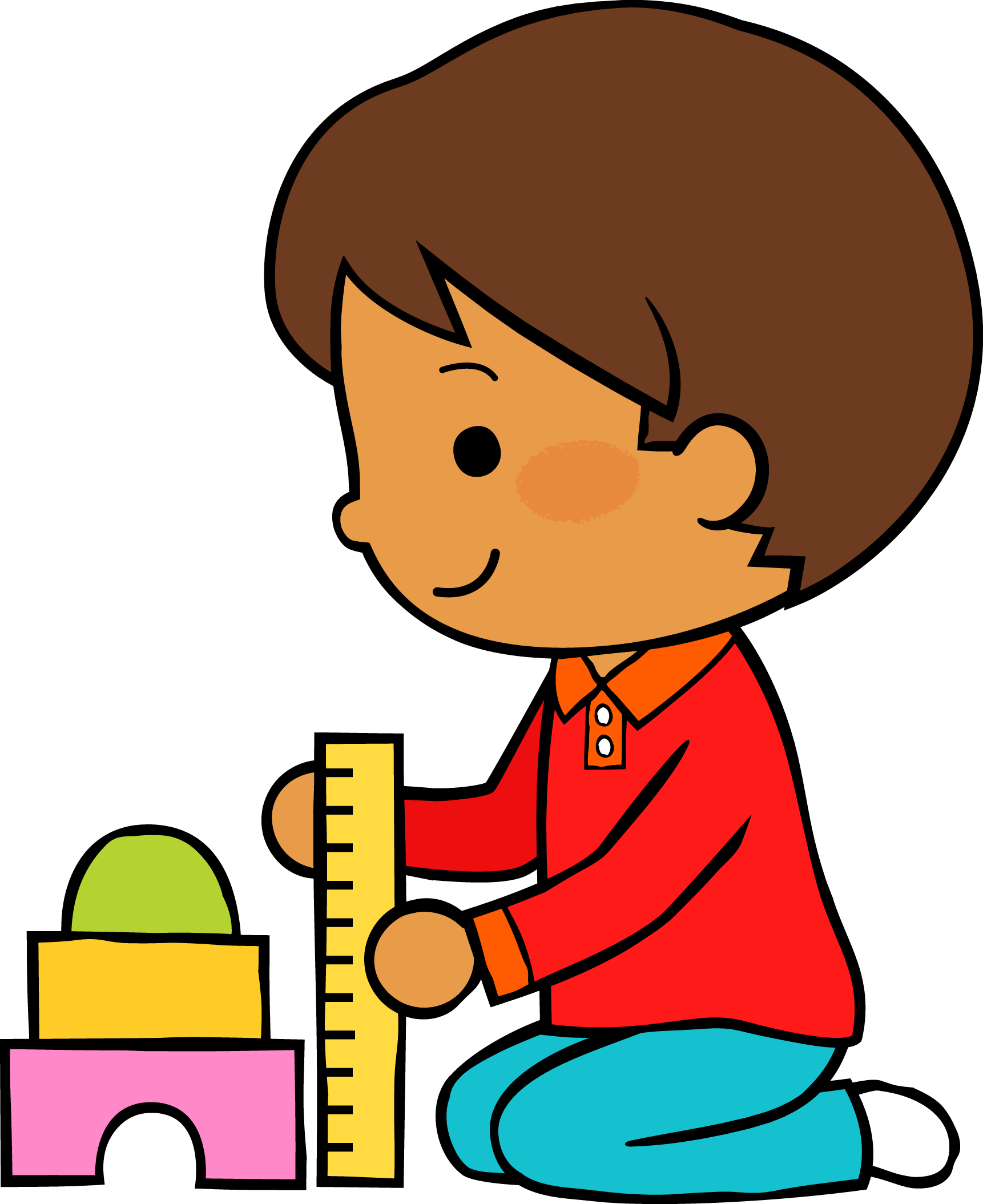 05
13
2021
M
M
J
V
L
Situación de Aprendizaje: Todos podemos ayudar.
Autoevaluación
Manifestaciones de los alumnos
Aspectos de la planeación didáctica
Campos de formación y/o áreas de desarrollo personal y social a favorecer
Pensamiento 
matemático
Lenguaje y
comunicación
Exploración del mundo natural y social
Educación 
Física
Educación Socioemocional
Artes
La jornada de trabajo fue:
Exitosa
Buena
Regular
Mala
Observaciones
El día de hoy la clase fue un gran éxito dado que se uso una presentación, por lo que fue muy llamativa para los niños y se logro una muy buena participación y el logro de aprendizajes.
Logro de los aprendizajes esperados 
      Materiales educativos adecuados
       Nivel de complejidad adecuado 
       Organización adecuada
       Tiempo planeado correctamente
       Actividades planeadas conforme a lo planeado
Interés en las actividades
Participación de la manera esperada
Adaptación a la organización establecida
Seguridad y cooperación al realizar las actividades
Todos   Algunos  Pocos   Ninguno
Rescato los conocimientos previos
Identifico y actúa conforme a las necesidades e intereses de los alumnos  
Fomento la participación de todos los alumnos 
Otorgo consignas claras
Intervengo adecuadamente
Fomento la autonomía de los alumnos
Si            No
Logros
Dificultades
Se logro una excelente participación por parte de los alumnos.
Desarrollaron su habilidad de ubicar objetos cuya ubicación es desconocida. 
Se logro también la comprensión de lo que es una carta y sus elementos.
Hoy considero que no hubo dificultad en las actividades, podría ser solo la impuntualidad de los alumnos y problemas técnicos por parte de ellos.
La ubicación de objetos. 
El niño desde muy temprana edad se comienza a desplazar, por ello es importante crear en el niño el sentido de las direcciones que desconoce para que logren aprender dónde están y ejecutar desplazamientos para llegar a un lugar que deseen, siguiendo instrucciones que implican conocer los puntos de referencia. El espacio se organiza a partir de un sistema de referencias que implica establecer relaciones espaciales (interioridad, proximidad, orientación y direccionalidad) que se establecen entre puntos de referencia, para ubicar en el espacio objetos o lugares cuya posición se desconoce. En preescolar los niños interpretan y ejecutan expresiones en las que se establecen relaciones espaciales entre objetos. Recordemos que cada niño tiene su proceso de aprendizaje y debemos de darle tiempo de aprender, siempre por medio del juego, al acompañar al alumno en sus actividades debe de ser con la mejor disposición evitando caer en los regaños o tono de voz alta, siempre recordar el ser pacientes durante las actividades.
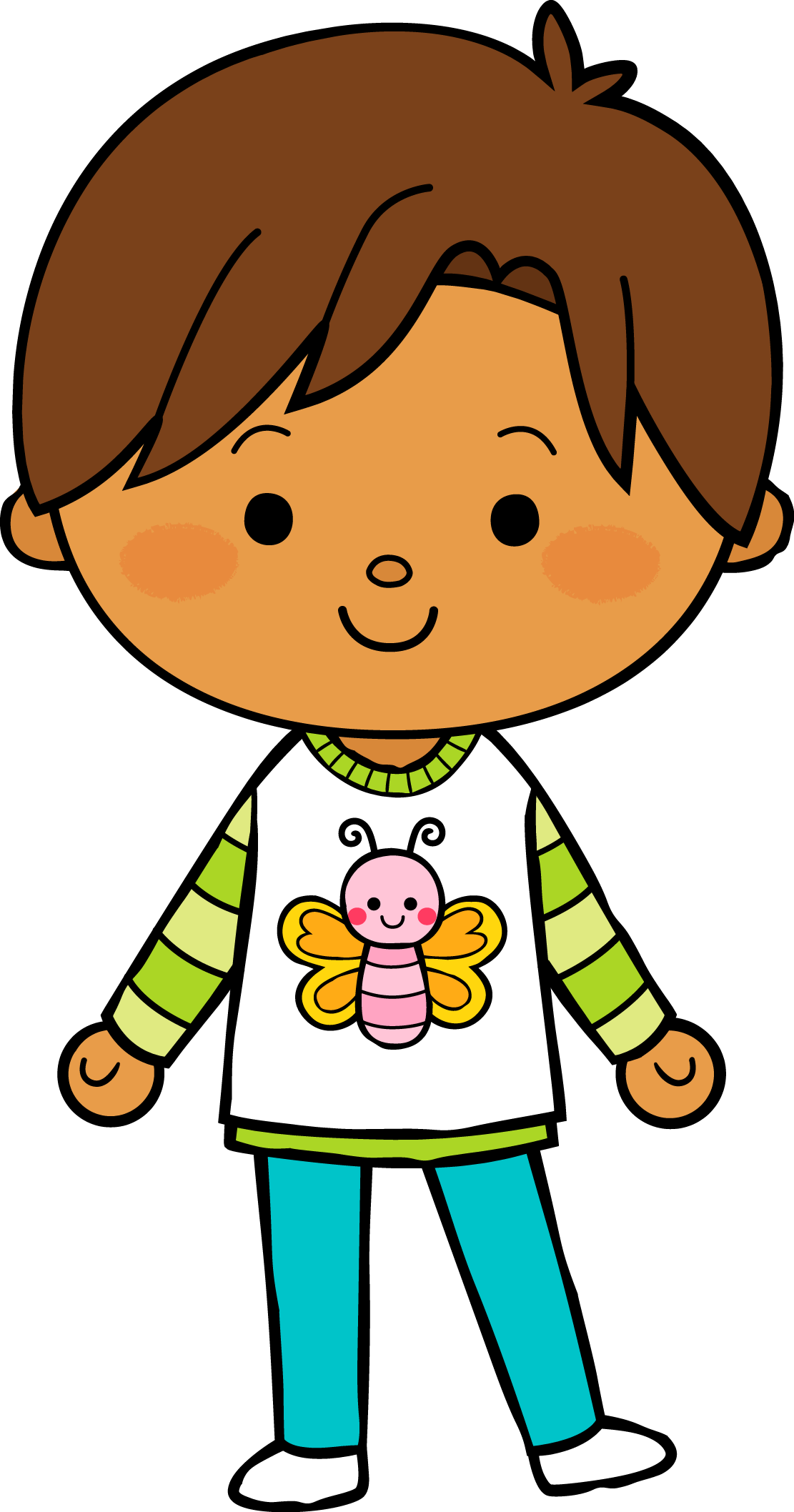 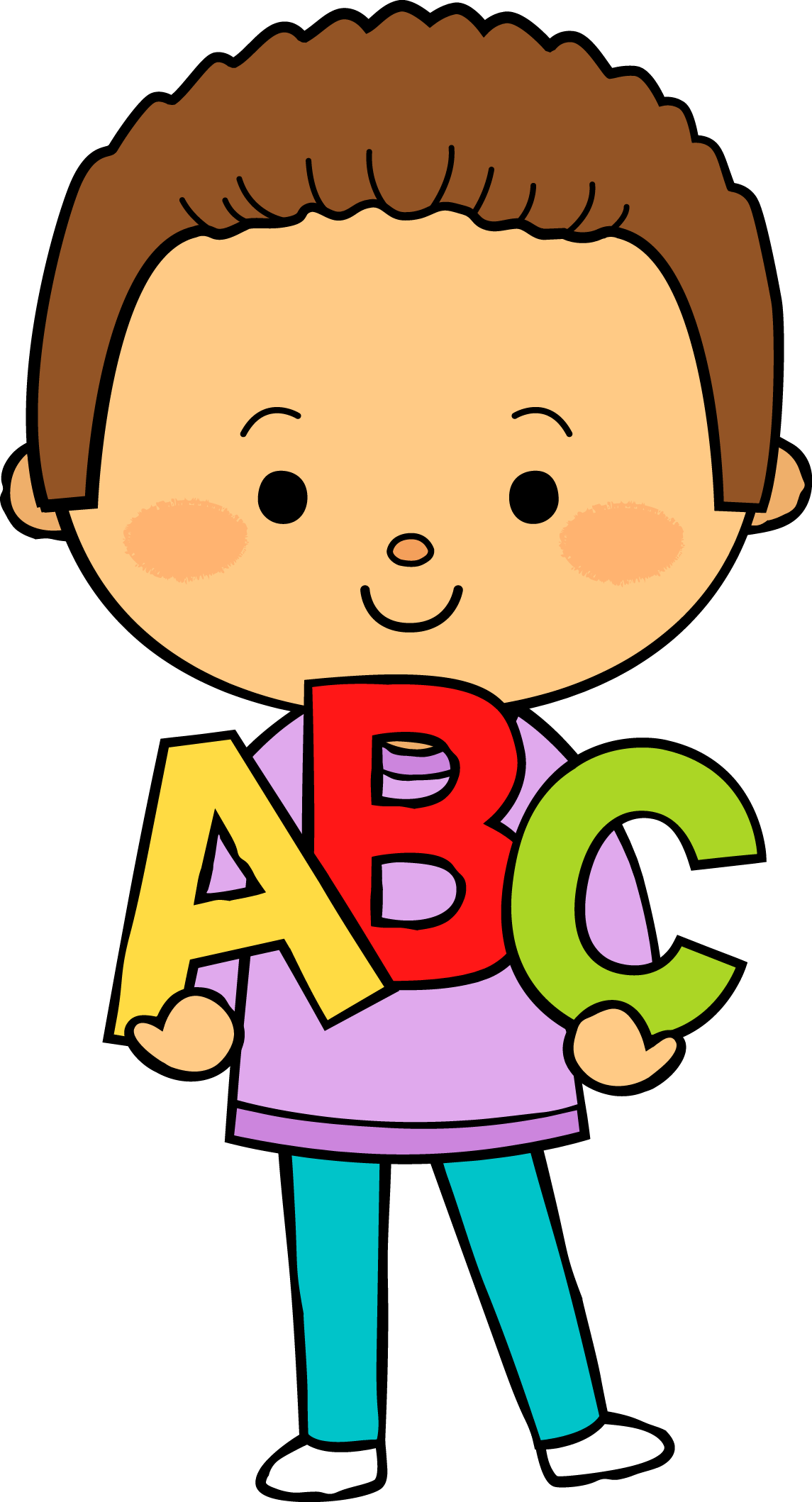 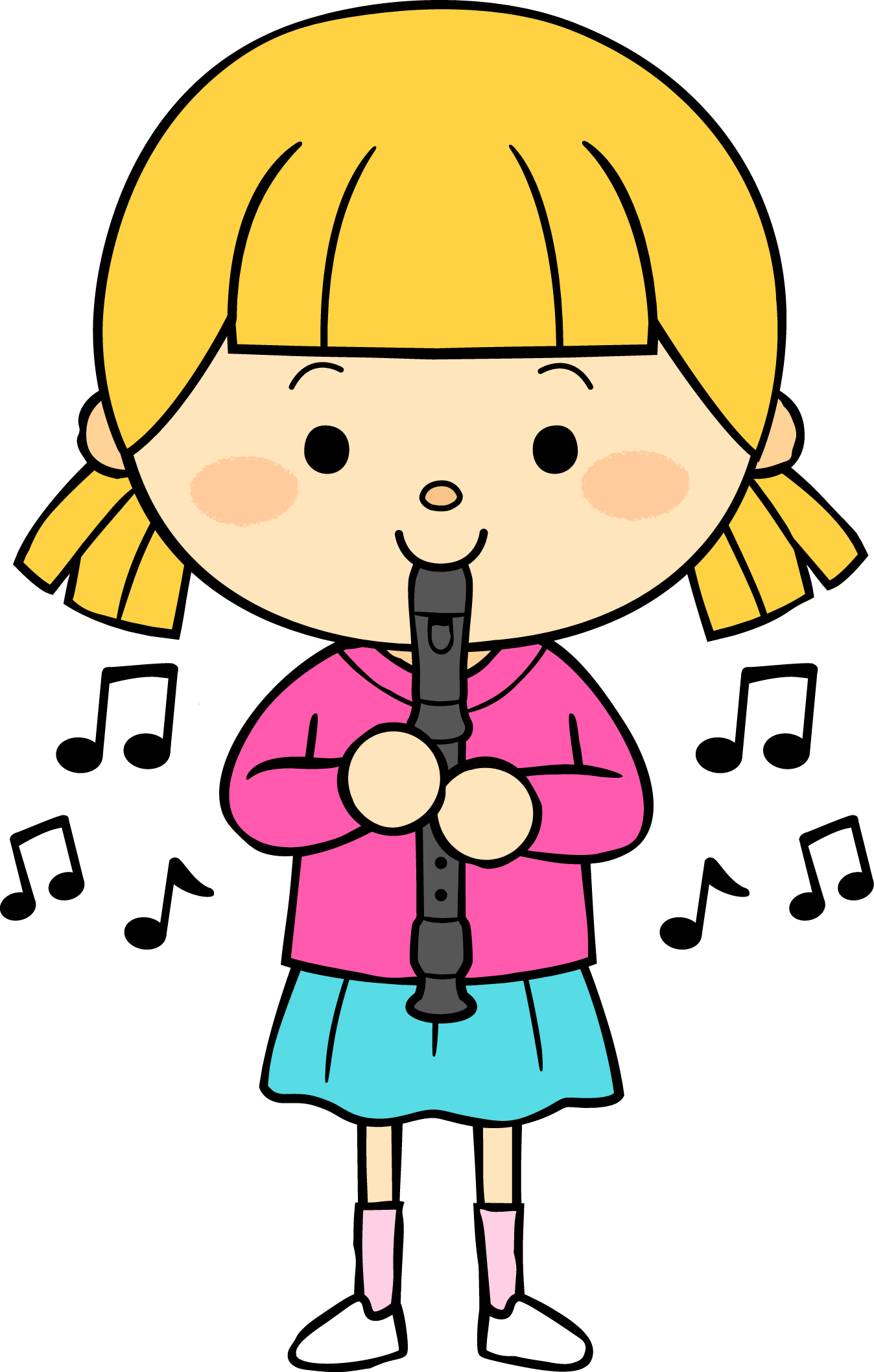 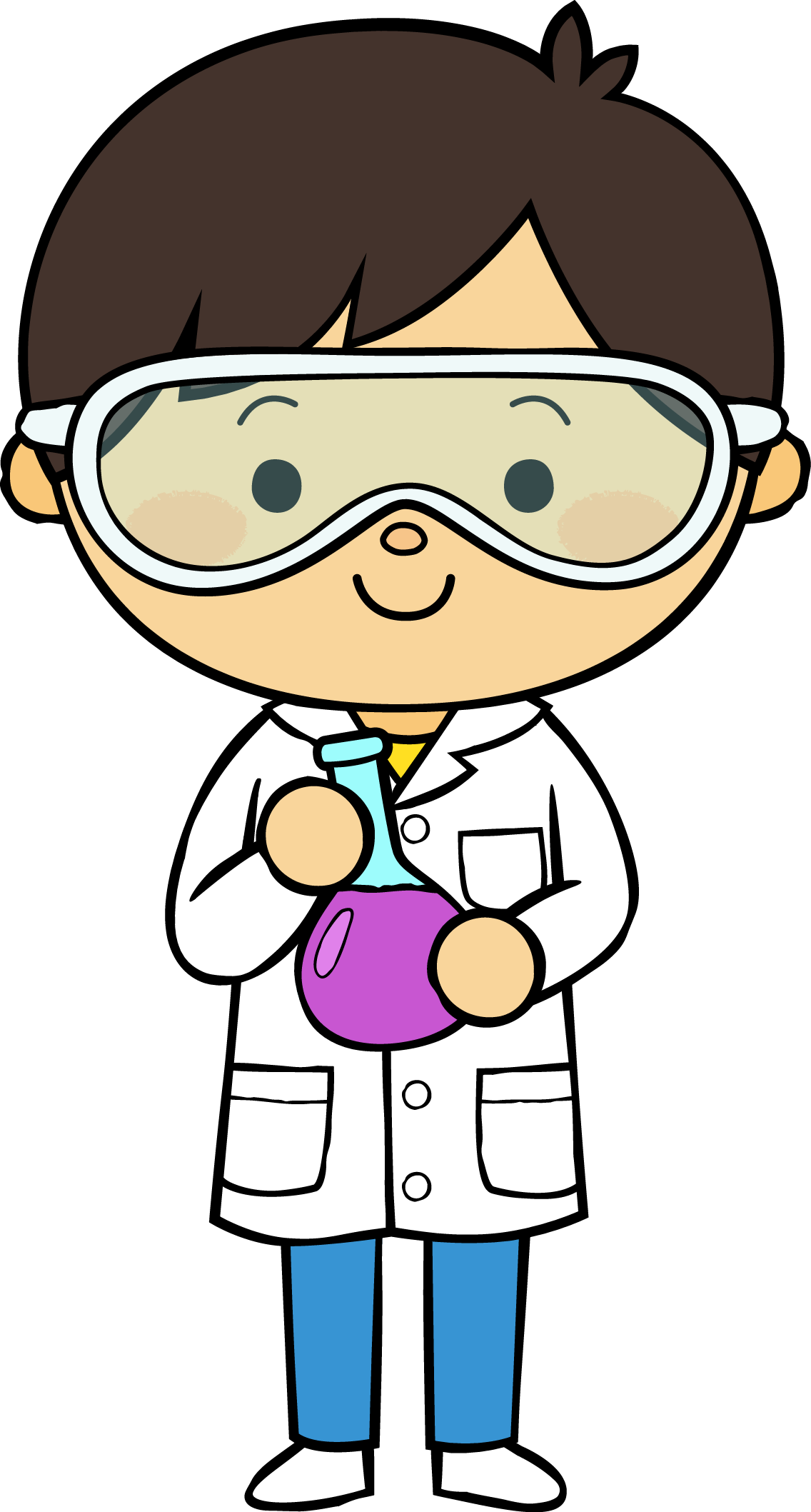 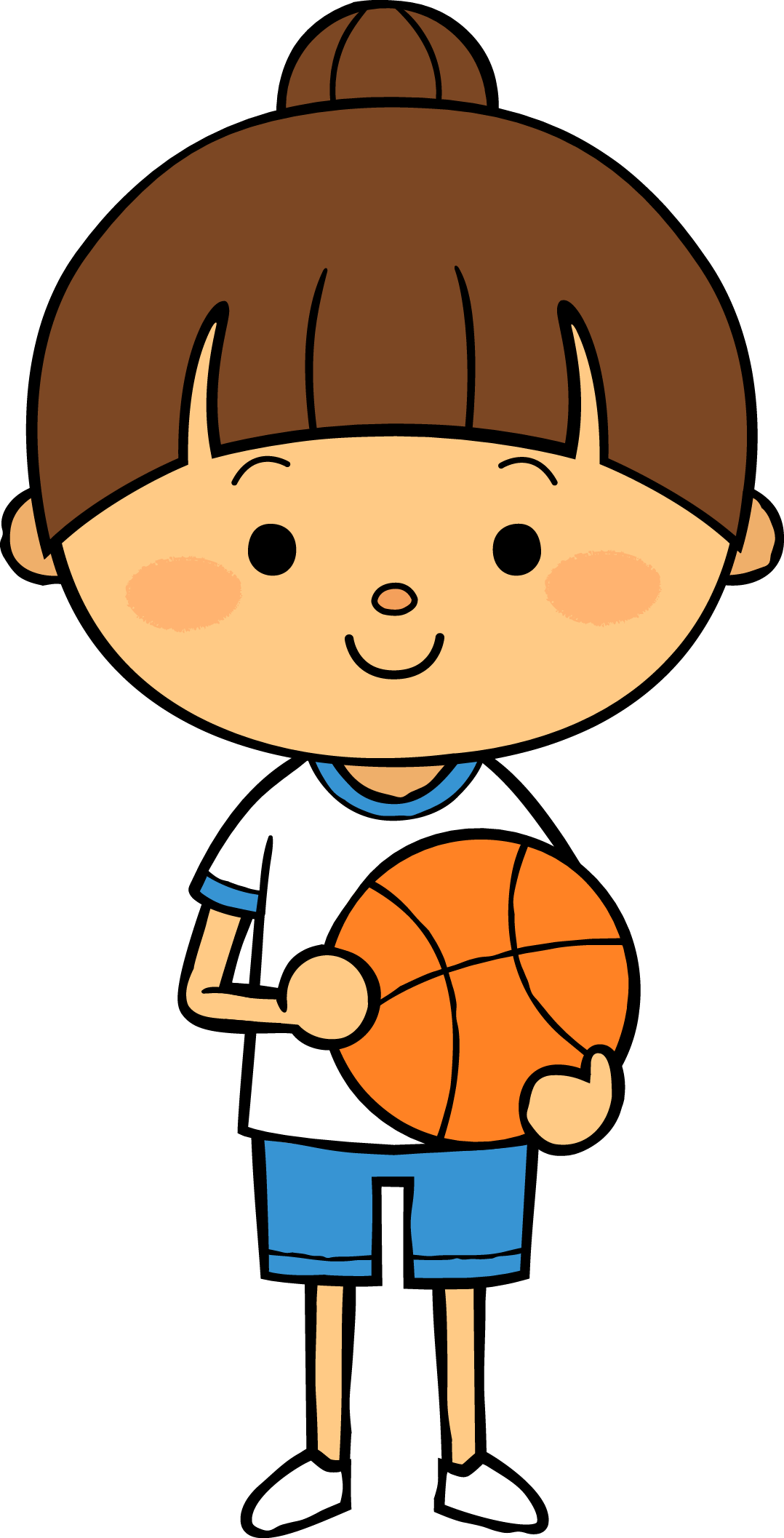 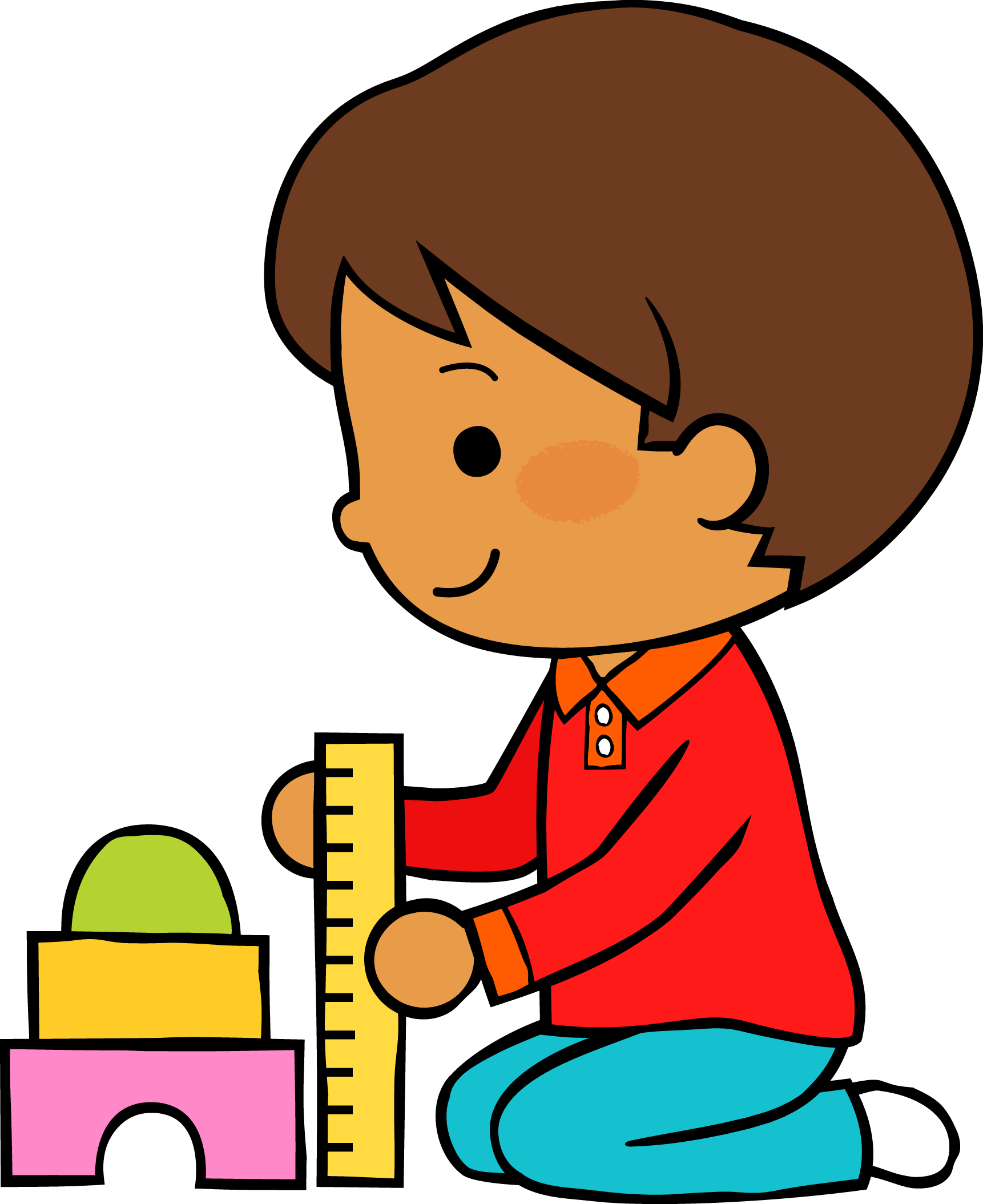 05
14
2021
M
M
J
V
L
Situación de Aprendizaje:.
Autoevaluación
Manifestaciones de los alumnos
Aspectos de la planeación didáctica
Campos de formación y/o áreas de desarrollo personal y social a favorecer
Pensamiento 
matemático
Lenguaje y
comunicación
Exploración del mundo natural y social
Educación 
Física
Educación Socioemocional
Artes
La jornada de trabajo fue:
Exitosa
Buena
Regular
Mala
Observaciones
.hoy la clase estuvo excelente, los alumnos se mostraron participativos y atentos
Logro de los aprendizajes esperados 
      Materiales educativos adecuados
       Nivel de complejidad adecuado 
       Organización adecuada
       Tiempo planeado correctamente
       Actividades planeadas conforme a lo planeado
Interés en las actividades
Participación de la manera esperada
Adaptación a la organización establecida
Seguridad y cooperación al realizar las actividades
Todos   Algunos  Pocos   Ninguno
Rescato los conocimientos previos
Identifico y actúa conforme a las necesidades e intereses de los alumnos  
Fomento la participación de todos los alumnos 
Otorgo consignas claras
Intervengo adecuadamente
Fomento la autonomía de los alumnos
Si            No
Logros
Dificultades
Se logro el aprendizaje esperado, se promovió una buena comunicación y participación.
No se conectaron todos los niños a su videollamada.
Aviario
 Un aviario es un lugar dedicado al cuidado y la preservación de diferentes especies de aves.

Es muy impresionante estar ahí, vez muchos árboles, plantas muy bonitas y verdes y se escucha el canto de las aves.

Una de las principales funciones de los aviarios, es simular el hábitat natural de cada especie, para que las aves estén seguras y protegidas, además de encontrar información sobre las características de la especie, su alimentación, su hábitat y datos interesantes de cada una de las especies que se encuentran en el aviario.
Los niños tienen una imaginación maravillosa y un deseo innato de explorar a través de la experiencia directa. Al igual que los científicos, los niños obtienen continuamente nuevos conocimientos sobre el mundo que los rodea a través de la observación, la investigación y la experimentación y es por ello que constantemente hacen muchísimas preguntas. Estas preguntas, que fluyen de la experiencia y la observación, son la base de la enseñanza de las ciencias durante la primera infancia. Los educadores de la infancia temprana pueden guiar esta curiosidad natural, así como también demostrar habilidades y actitudes para el aprendizaje.